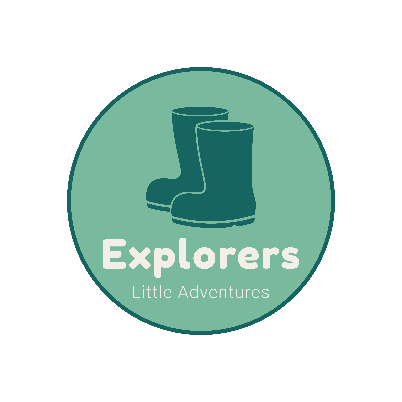 Hello reception, we hope that you enjoyed your home learning last week and had some great fun with the activities. Here you can find your home learning pack for this week.

We have put together some new exciting activities to learn about while you are at home this week. There’s a new phonics section in your pack this week with some ideas on how you can keep learning your sounds at home. Again, we are always here to help and support you with your learning. 

We hope you have lots of fun and enjoy your home learning. From the reception staff.
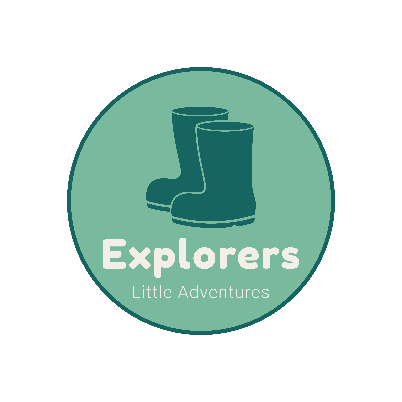 Parent Guidance
We hope we find you safe and well during these difficult times. We recognise that home learning provides its own challenges and is not always easy. We have put together some daily learning for your children. They have several activities for each day which will hopefully keep their learning moving forward. As the children are still so little the activities will need to be supported by an adult. All children learn differently and at different paces, as well as needing different levels of support. Some children may just need you to be with them while others may need you to write things out for them and support them step by step. All of this is fine. We want the activities to be fun for everybody, including yourselves.  

When completing this weeks work please make sure it is completed either on the PowerPoint, or if this isn’t possible written onto paper. This will be used as evidence that the home learning is being completed.

The reception staff at school are always here for you and are ready to help with any queries that you may have. If you have any problems please get in touch via the methods below and we will get back to you as soon as we can.

Email: explorerspupils@gmail.com
Telephone:  01429 820594







Hopefully we will see you all in person really soon, stay safe. The reception team.
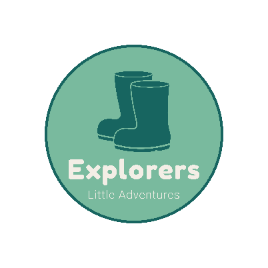 https://www.youtube.com/channel/UCo7fbLgY2oA_cFCIg9GdxtQ?mc_cid=71ef745098&mc_eid=c9705b8c67
Phonics information for remote learning.
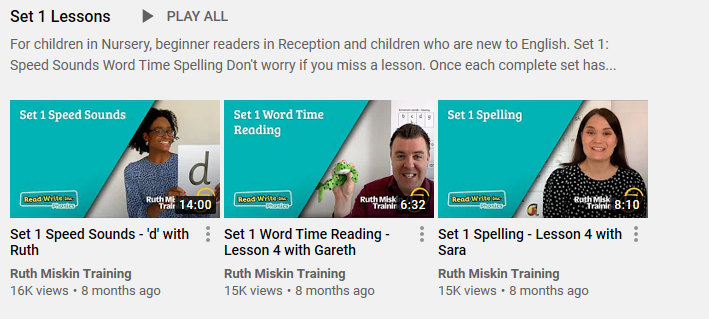 At school, the children have daily phonics sessions to teach the letter sounds.  In Term 1, reception children were taught all set 1 sounds, how to split simple words into sounds and how to blend sounds together to make words.  All children will be at different stages with which sounds they can remember but it will still be beneficial to recap sounds already taught.  
The image above is an example of the videos which are available through Read Write Inc on their YouTube channel for you to access daily from home (See link below). The Speed sound lesson video (Circled above) will change daily and the other two videos are there as an example of how to read and spell simple words using the sounds.
S           sSubject: Phonics
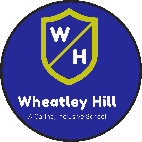 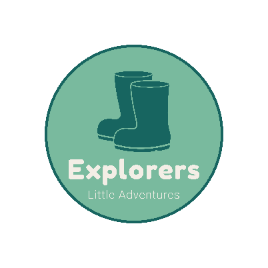 Phonics information for remote learning.
Here are some links to online phonics games you can play with your child at home.
Buried treasure
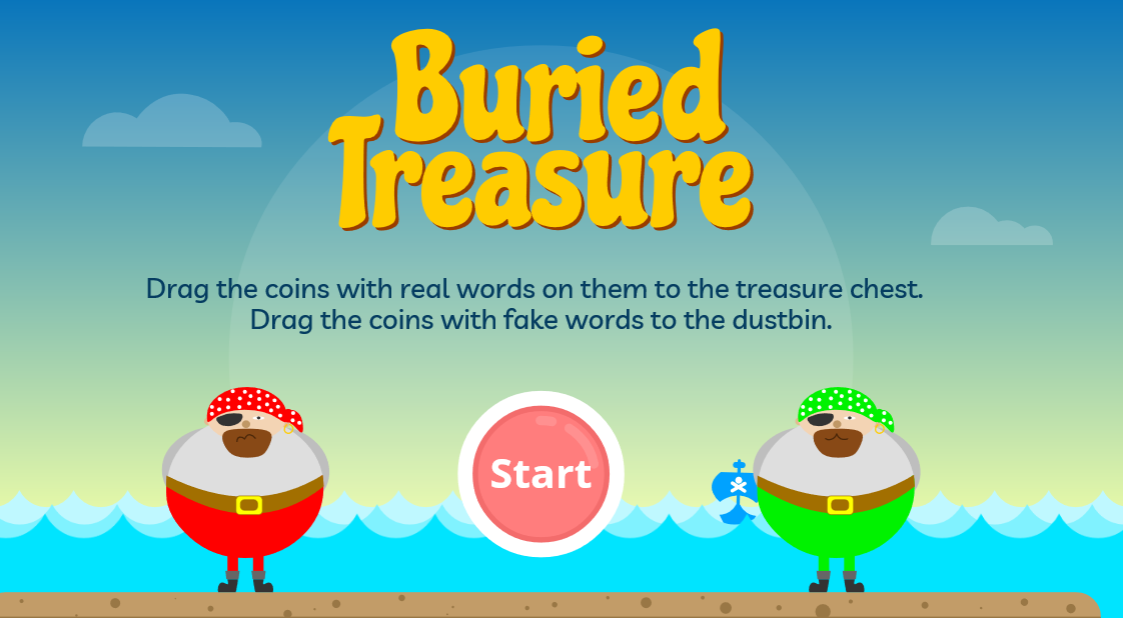 https://www.phonicsplay.co.uk/resources/phase/2/buried-treasure
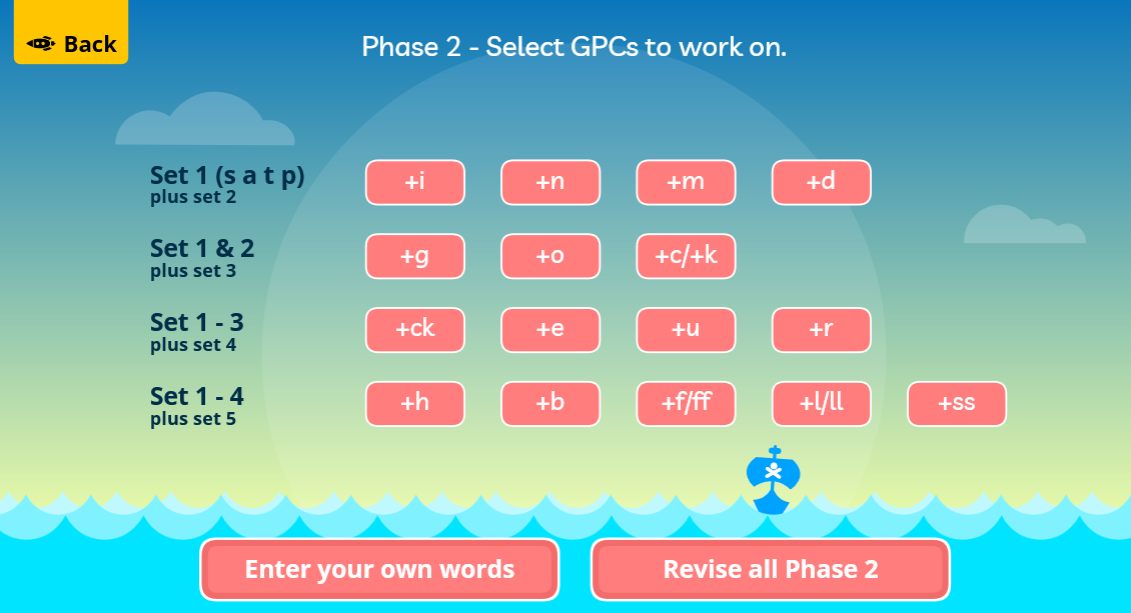 After clicking start, choose phase 2 and revise all phase 2 sounds.
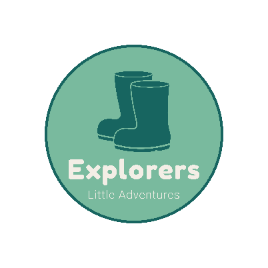 Phonics information for remote learning.
Here are some links to online phonics games you can play with your child at home.
Dragon's Den
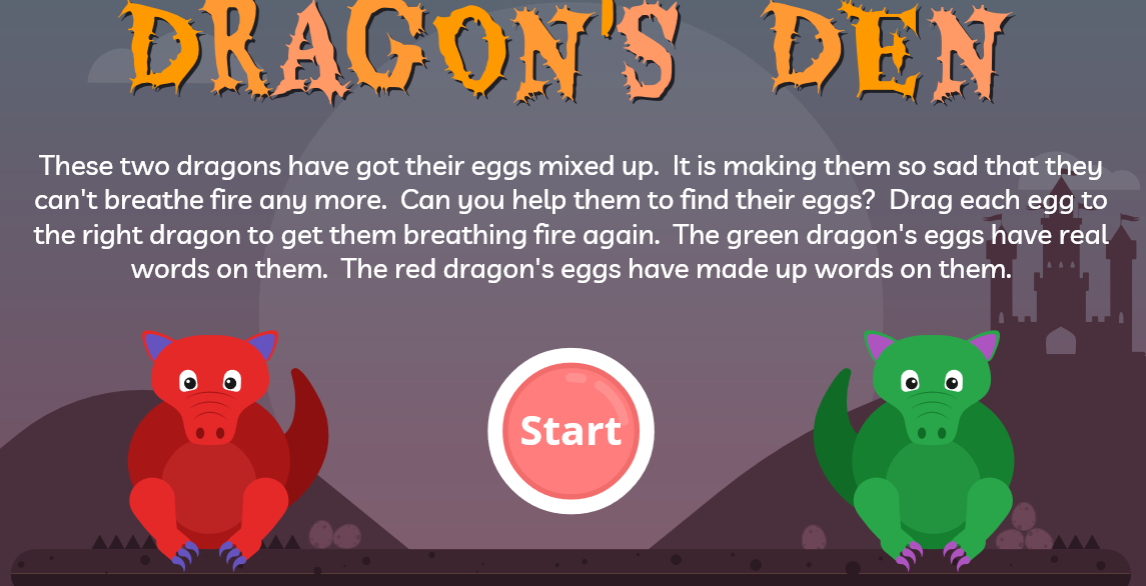 https://www.phonicsplay.co.uk/resources/phase/2/dragons-den
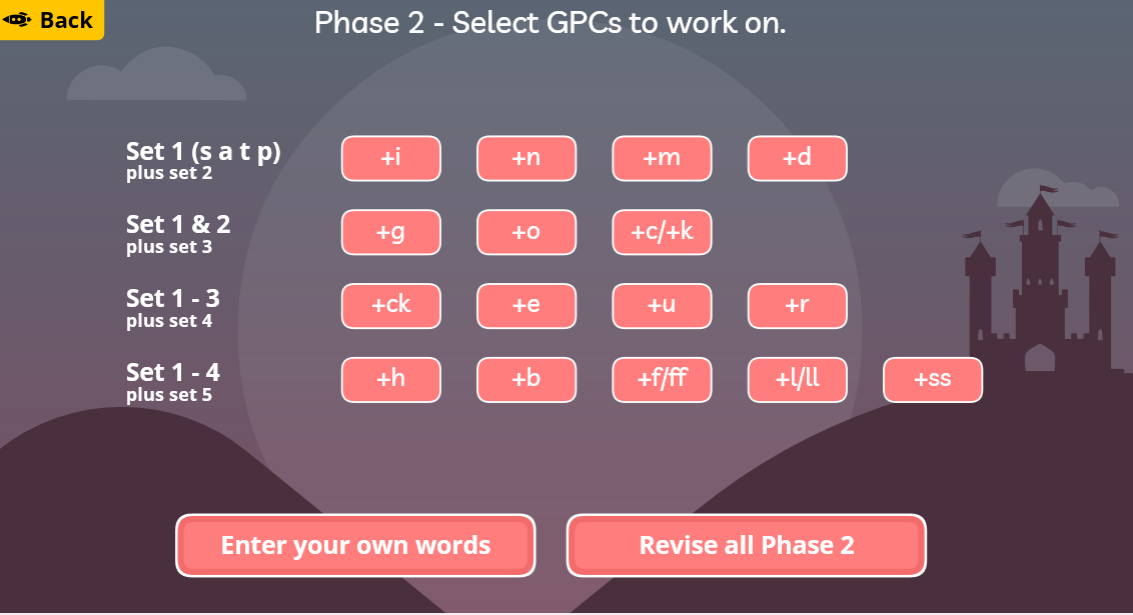 After clicking start, choose phase 2 and revise all phase 2 sounds.
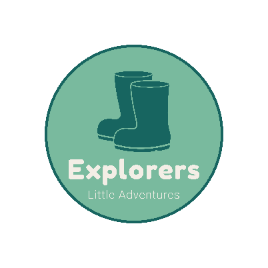 Phonics information for remote learning.
Here are some links to online phonics games you can play with your child at home.
Flash cards
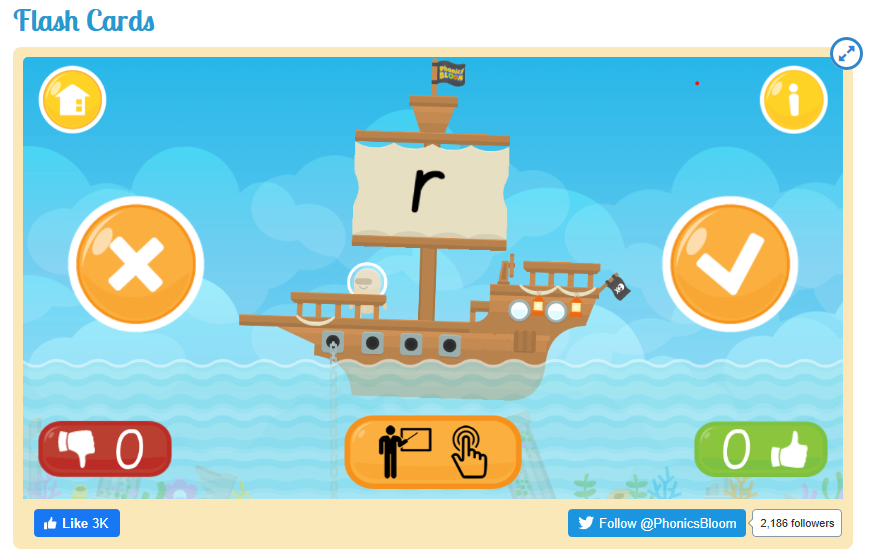 https://www.phonicsbloom.com/uk/game/flash-cards?phase=2
Fishy Phonics
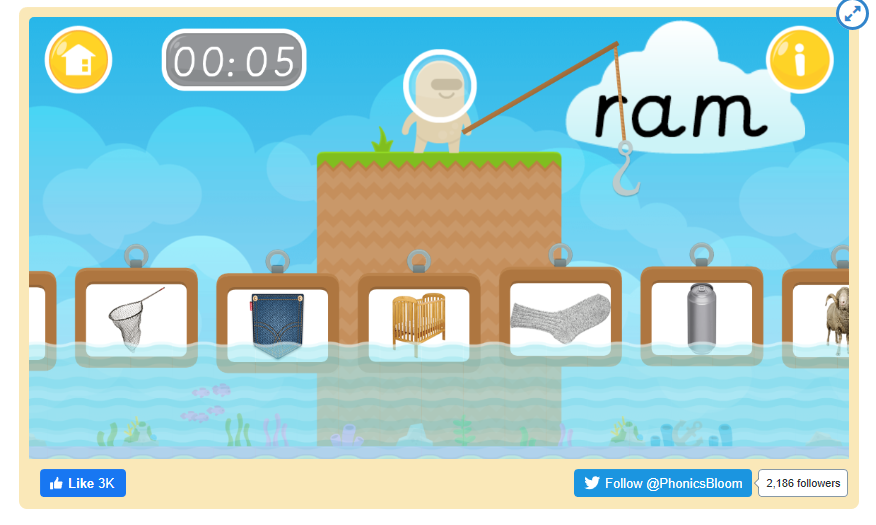 https://www.phonicsbloom.com/uk/game/fishy-phonics?phase=2
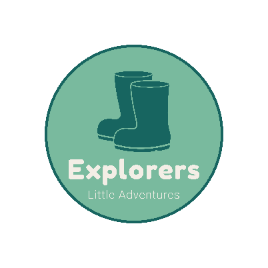 Phonics information for remote learning.
Here are some links to online phonics games you can play with your child at home.
Sky Writer
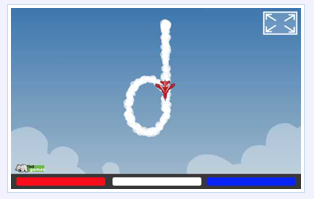 This is not a game but it demonstrates letter formation in a fun way.
http://www.ictgames.com/mobilePage/skyWriter/index.html
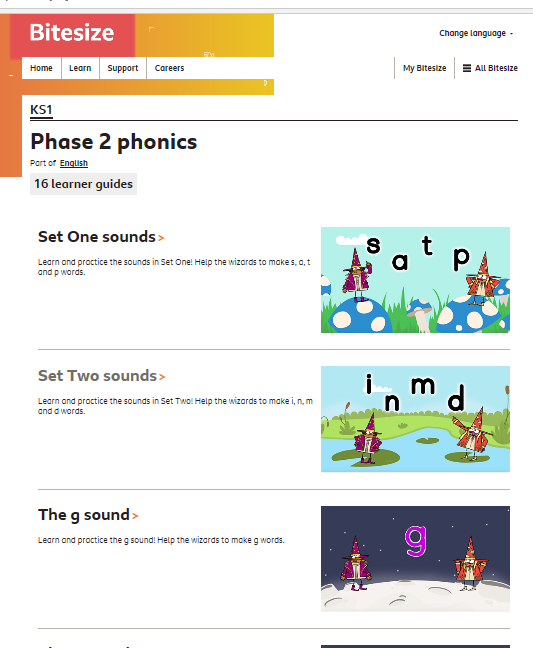 BBC Bitesize Phonics videos
This is a collection of fun videos to learn all about the set 1 and 2 sounds.
https://www.bbc.co.uk/bitesize/topics/zf2yf4j
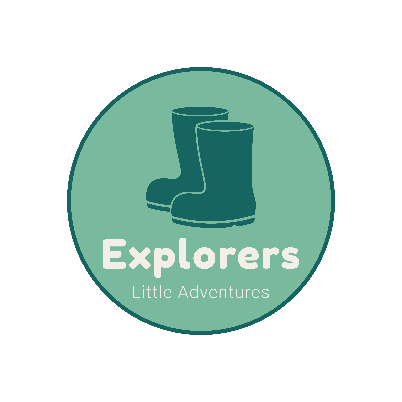 Date:   Monday 11th January 2021
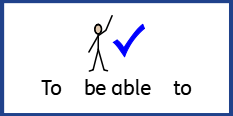 LO. To be able to recognise how stories are structured.
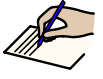 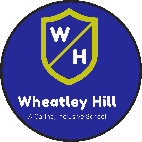 Subject: English
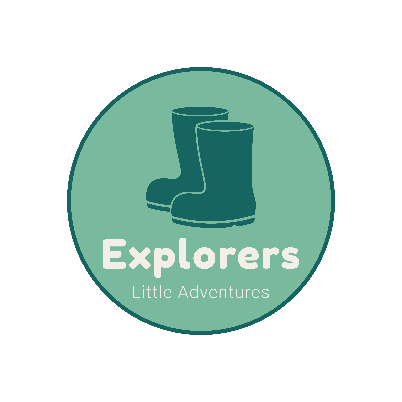 This week we will be looking at the fairy tale The Three Little Pigs. Please start by watching the animated video.
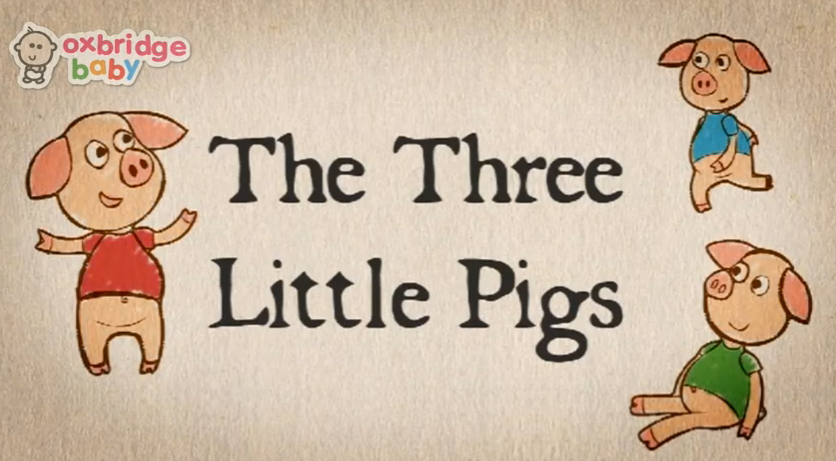 Video
Copy and paste the link to watch the video of The Three Little Pigs.
https://youtu.be/QLR2pLUsl-Y
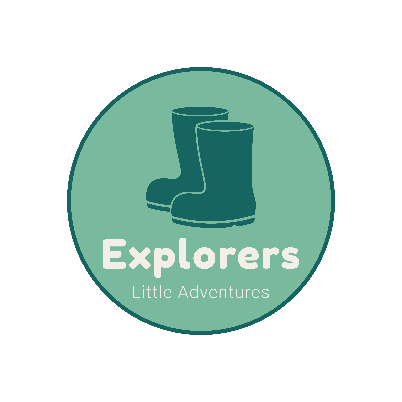 Now you have watched the video we are sure you know all about this fabulous story.
Our first job today is to look at how the story is put together.
We are going to look at who is in the story, where it happened and what they do. 

Put a circle around the correct characters and houses from our story.
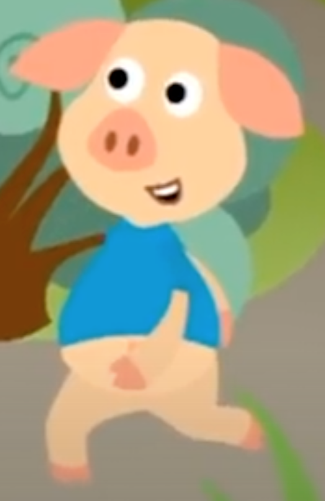 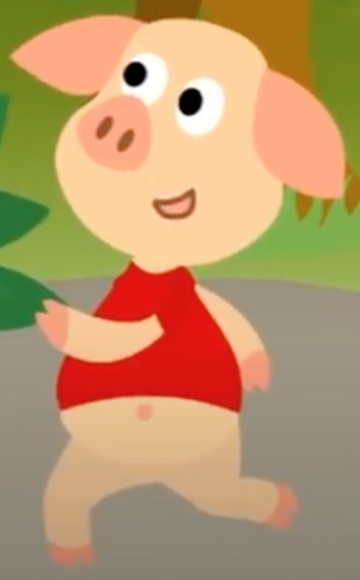 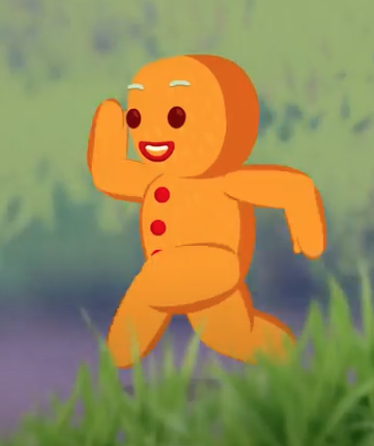 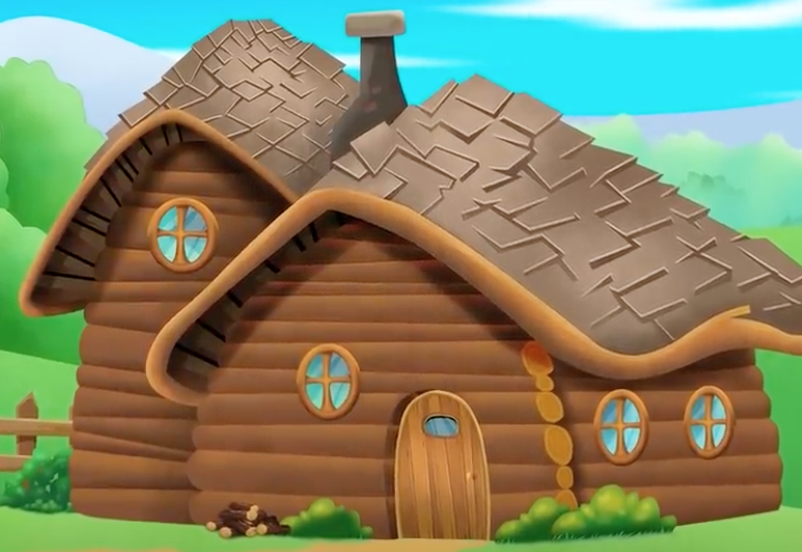 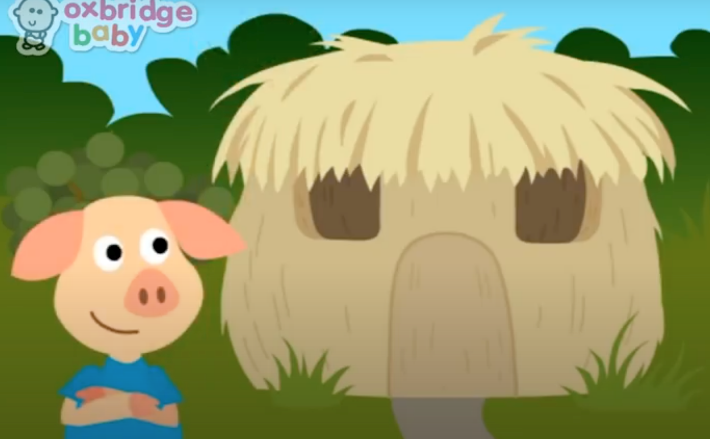 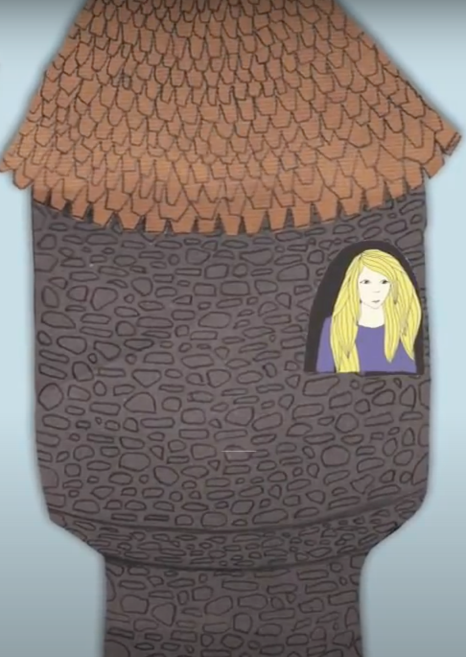 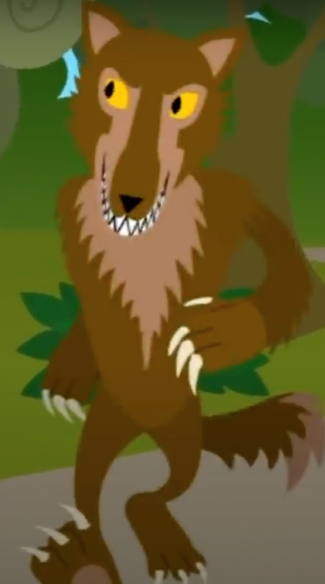 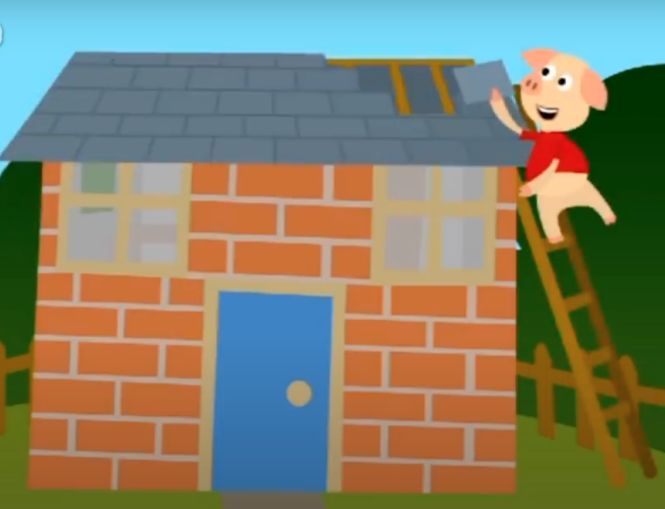 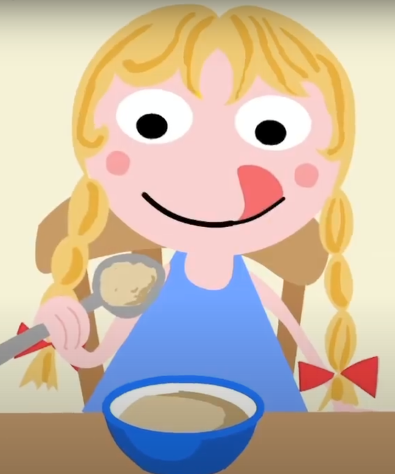 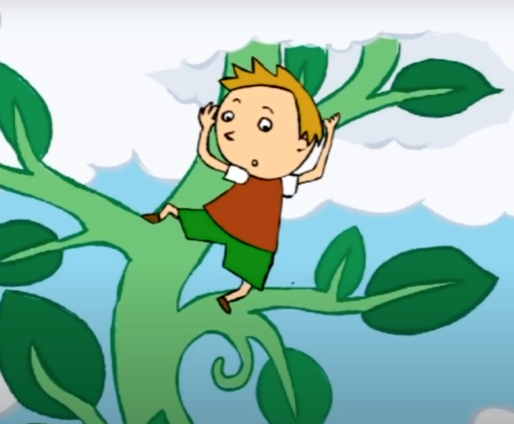 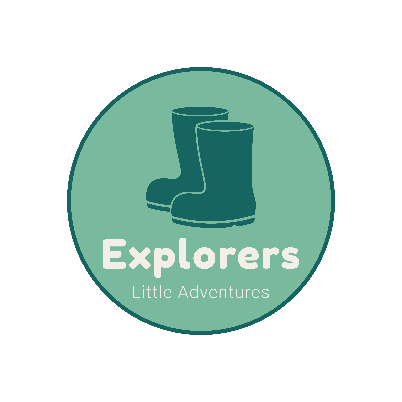 Think of all the characters in the book, think about what they do in the story. Write your answers in the box below. Your adult can help you with this.
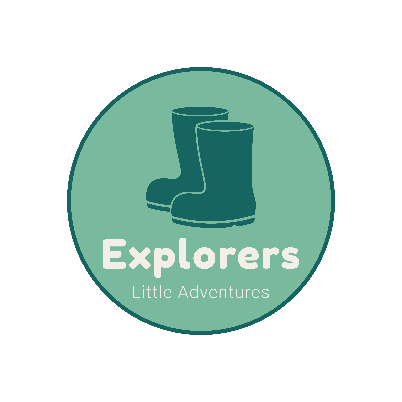 Date:   11.1.2021
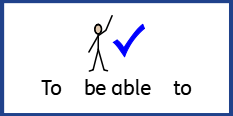 LO. To be able to add one more.
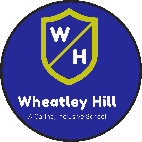 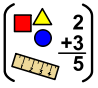 Subject: Maths
Pre-recorded Teaching
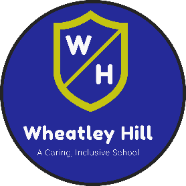 Access the online teaching video below that will support you to complete the work in this lesson. This video will act as a support but all of the work can still be successfully understood & completed using paper-based versions of this pack. If you need further support to understand / complete work then please contact school via e-mail or telephone.
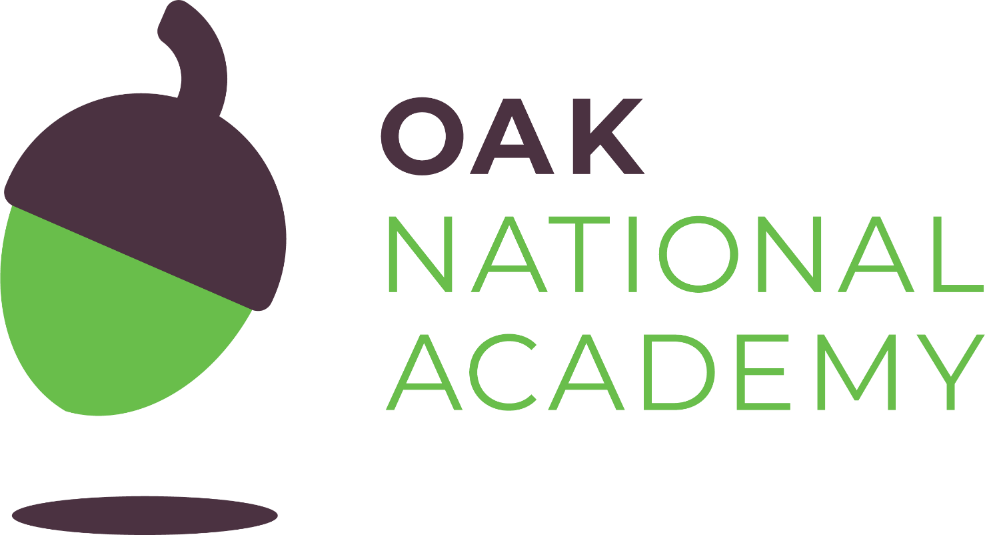 Play Video
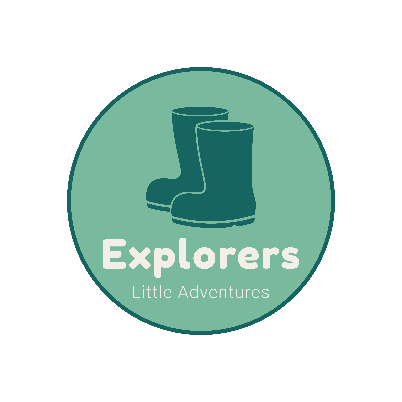 This week in maths we are going to be learning about adding 1 more.

There are a few different ways that we can add one more, we can collect objects and add one more or we can look at numbers and think about what comes next.

Lets start by adding one more dot to these five frames.
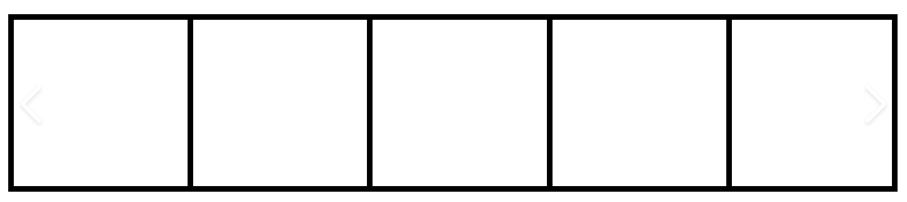 I had 3 circles in my five frame, I added one more to make 4. 

Can you try adding one more circle to the five frames below.
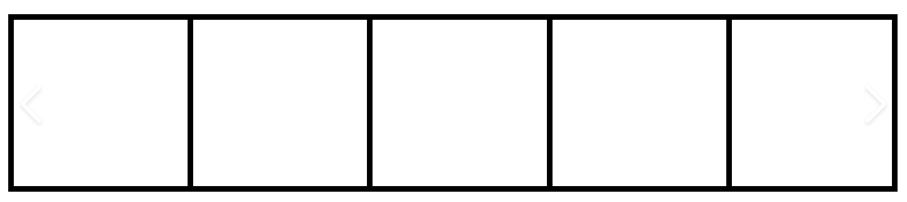 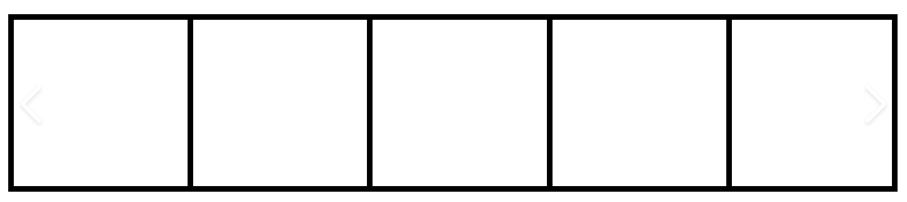 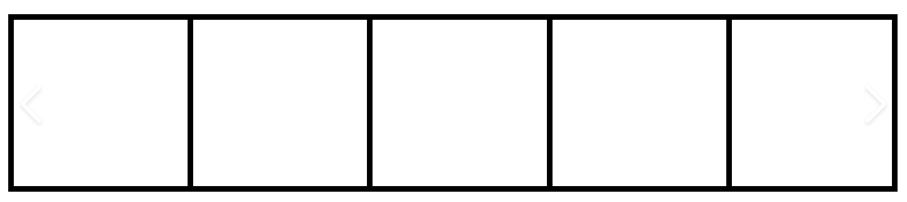 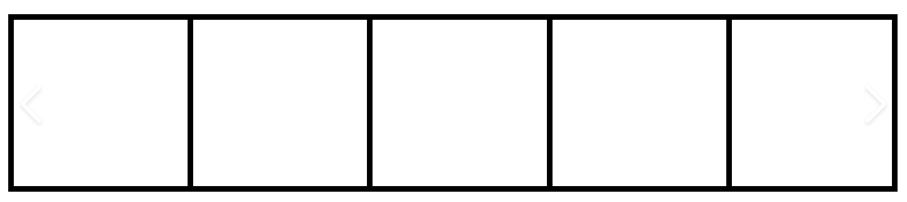 One more can be added to anything. Try the next slide to add one more to different objects.
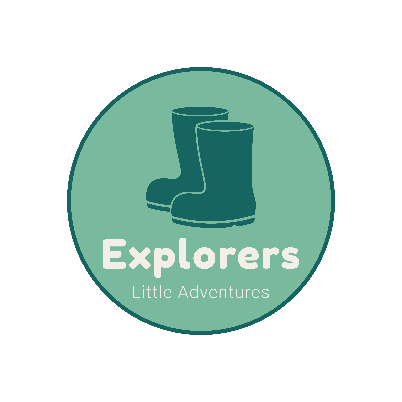 Write your answers either on some paper or in the box on the PowerPoint. You can draw your one extra object in the space next to the picture but make sure you still count the total.
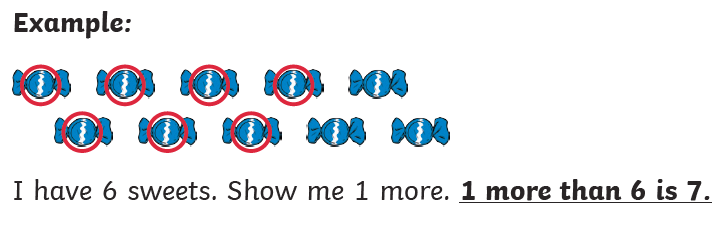 I have 6 sweets. Show me 1 more. 1 more than 6 is
7
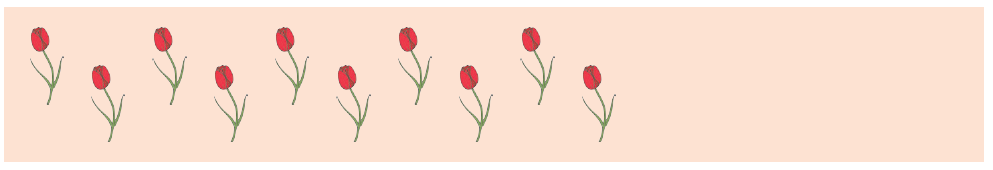 I have 2 flowers. Show me 1 more. 1 more than 2 is
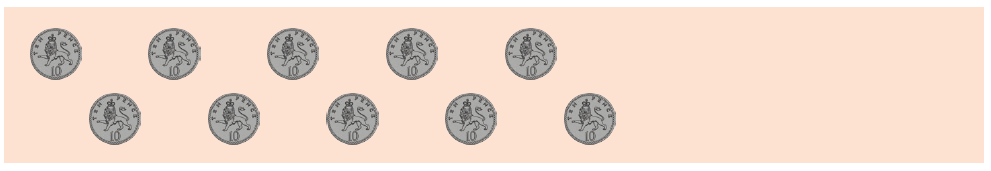 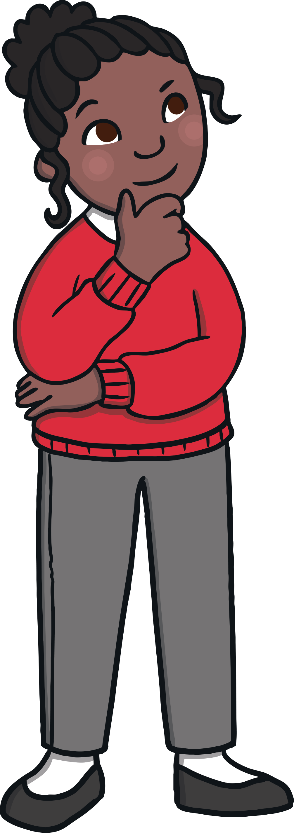 I have 5 coins. Show me 1 more. 1 more than 5 is
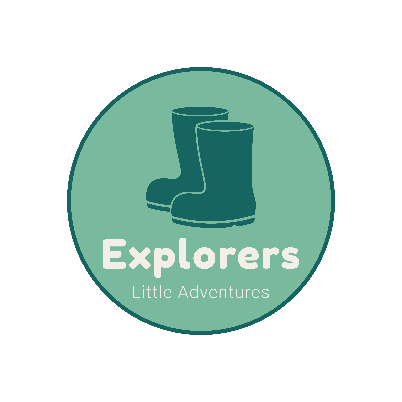 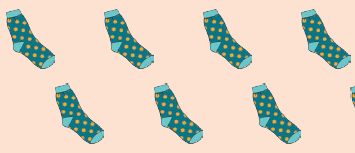 I have 7 socks. Show me 1 more. 1 more than 7 is
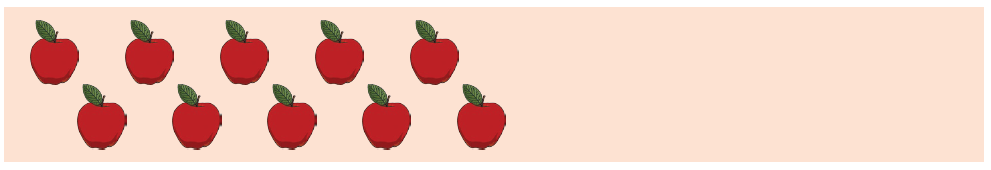 I have 9 apples. Show me 1 more. 1 more than 9 is
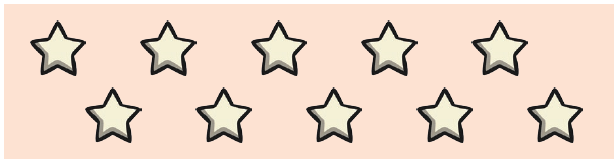 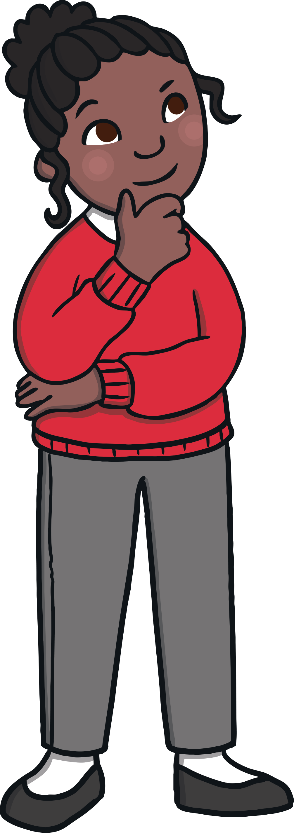 I have 4 stars. Show me 1 more. 1 more than 4 is
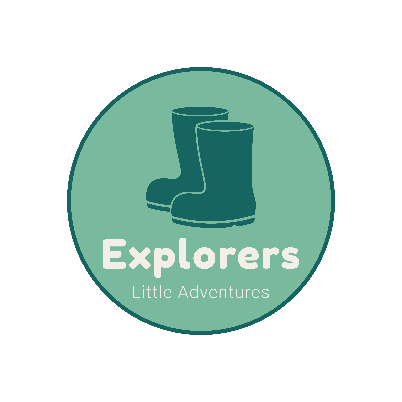 Date:   Monday 11th January 2021
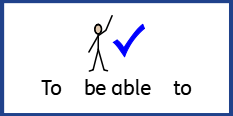 LO
LO. To be able to make a simple representation of an animal
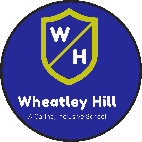 Subject: Art
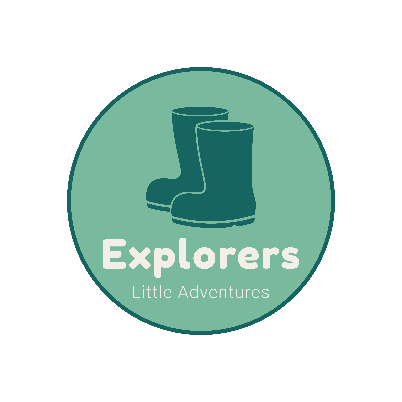 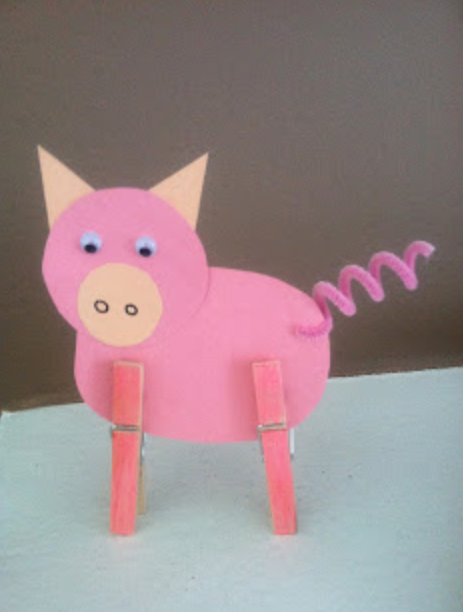 Today we thought you might like to make your own pig. 

You will need the following:
Scissors
Two pegs
Black pen
Paint or colouring pencil
Glue
Pipe cleaner
Paper or card

Firstly, you will need to draw each part of the pig before cutting it out
and decorating it. 

You can then use either pencil or paint to decorate your pig. 

Once you have done that you can glue each part of the pig together. 

If you have a pipe cleaner you can add that on for the tail.
Can you identify the different types of shapes you are drawing.
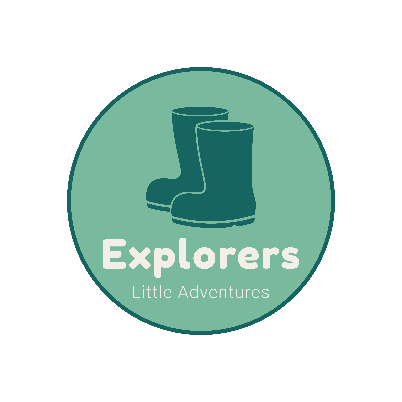 Date:   Tuesday 12th January 2021
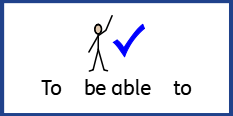 LO. To be able to write a simple sentence.
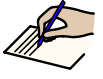 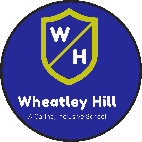 Subject: English
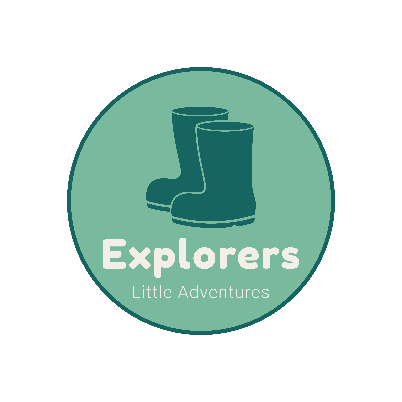 Here are some sentences from the story.  

Some of the words in our sentences are missing. Can you pick the correct missing work and put it into the gap.
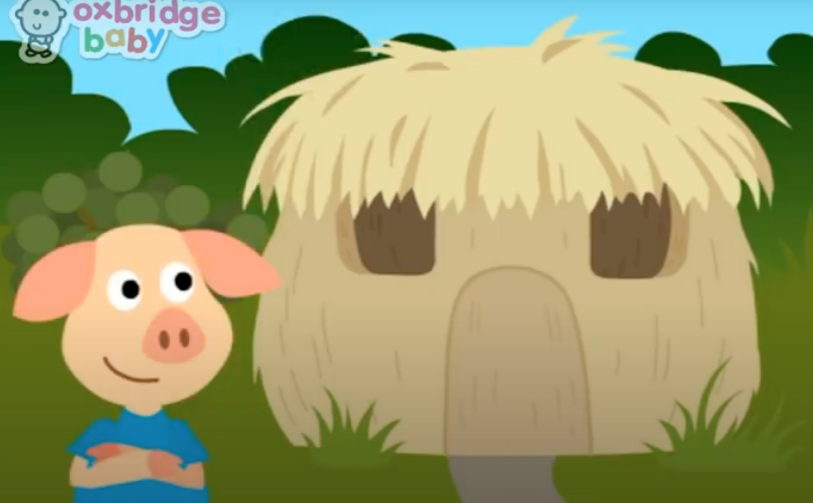 The little    _______     built a house out of straw.
dog
pig
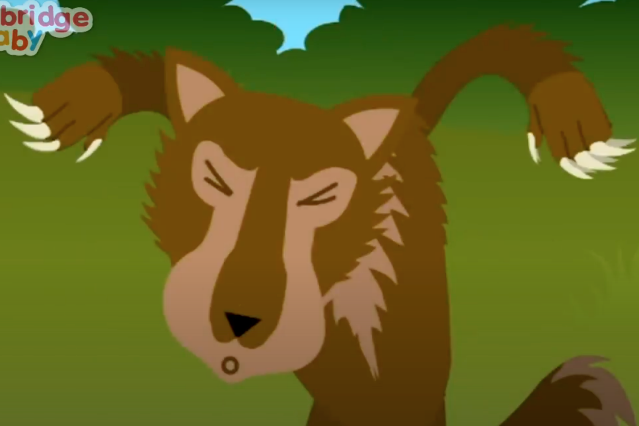 The big     _______   wolf huffed and puffed.
bad
sad
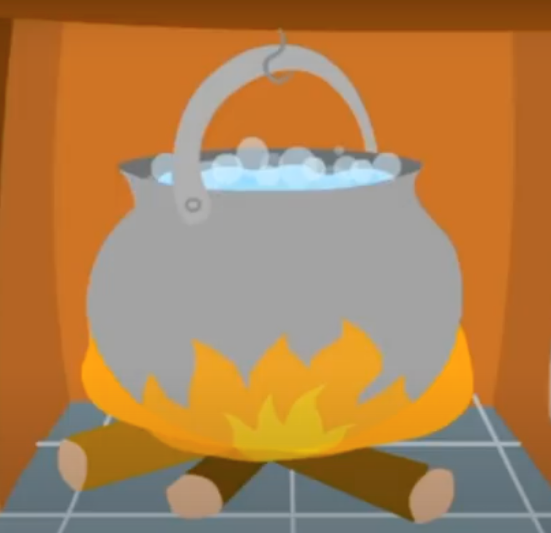 The wolf fell in the boiling  _______  .
bed
pot
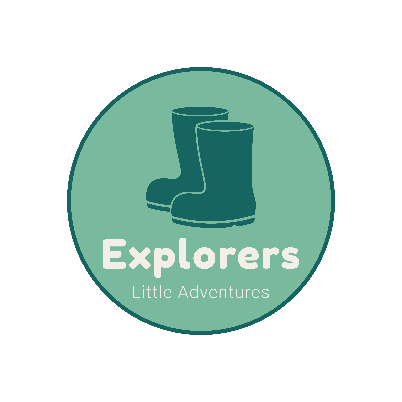 Use the colored boxes below to build two who, doing, what sentences. Make sure your sentence makes sense before writing them into the box below.
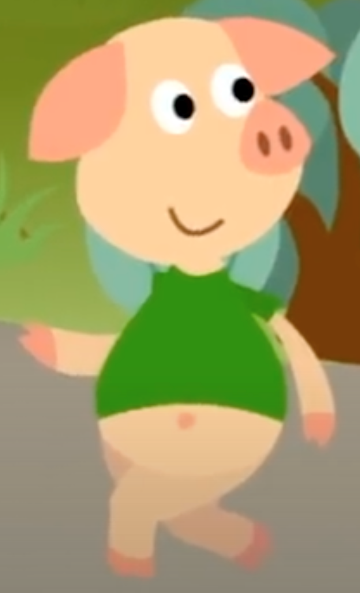 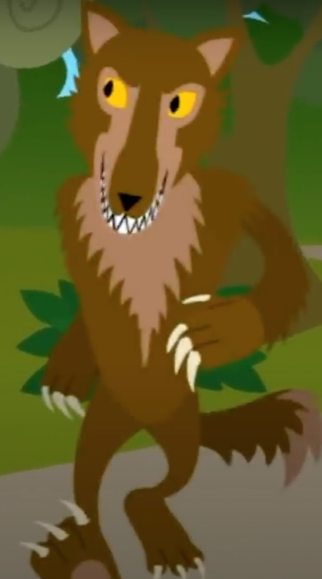 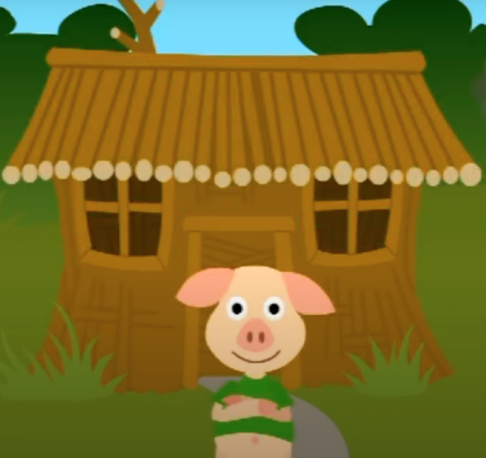 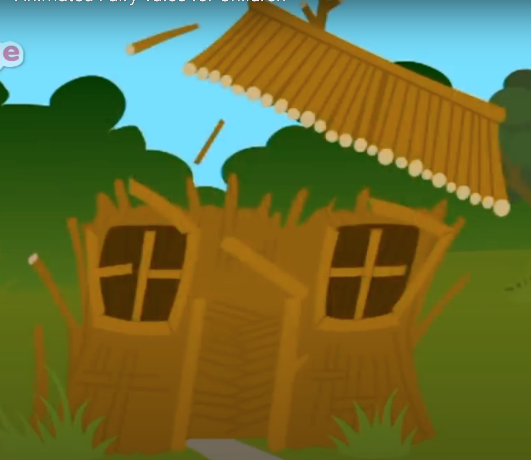 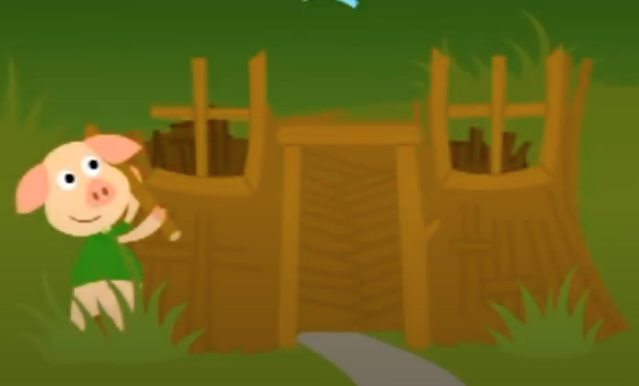 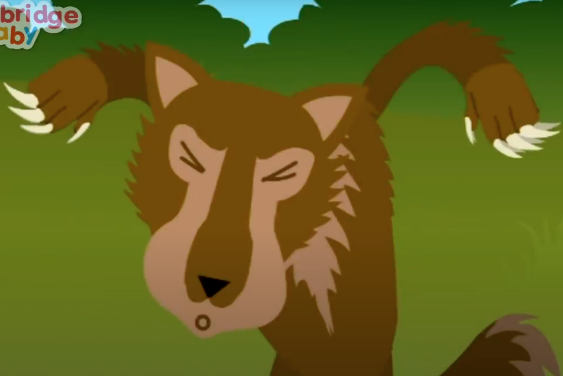 is blowing
built a house
down the house.
out of sticks.
The little pig
The big bad wolf
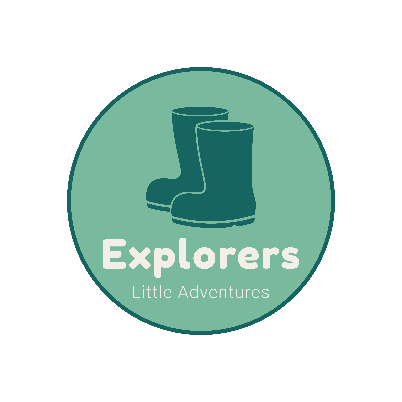 Date:   12.1.2021
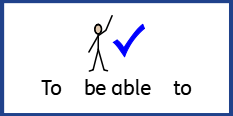 LO. To be able to add one more using digits.
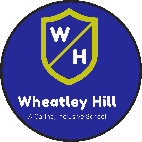 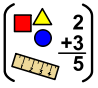 Subject: Maths
Pre-recorded Teaching
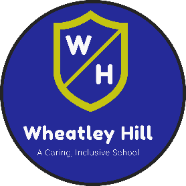 Access the online teaching video below that will support you to complete the work in this lesson. This video will act as a support but all of the work can still be successfully understood & completed using paper-based versions of this pack. If you need further support to understand / complete work then please contact school via e-mail or telephone.
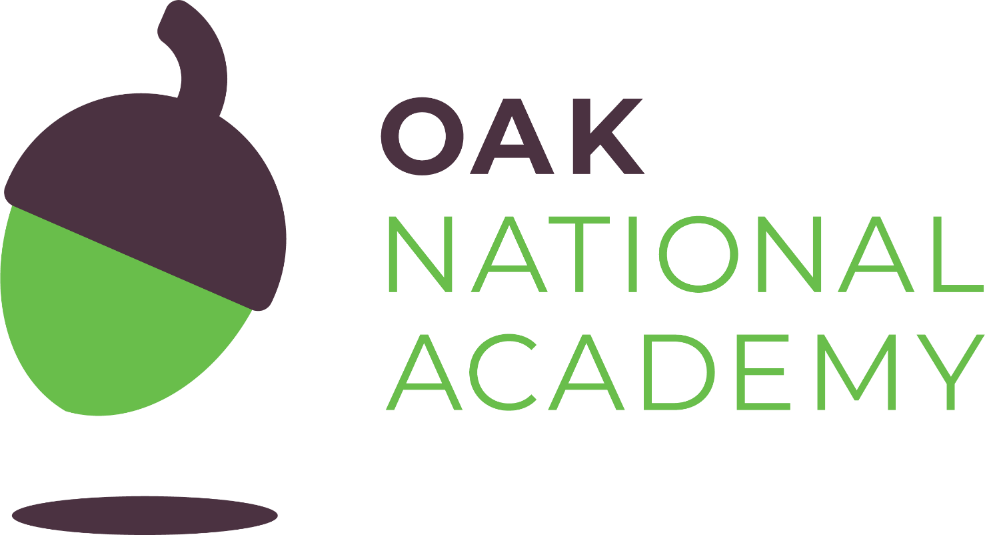 Play Video
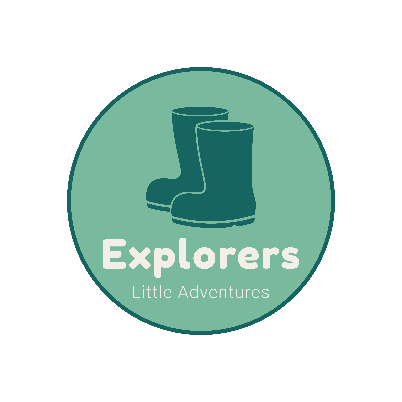 Adding one more digit
Can you put your finger on the number given and jump to the next number. This tells you what one more is. 

Can you complete the questions below.
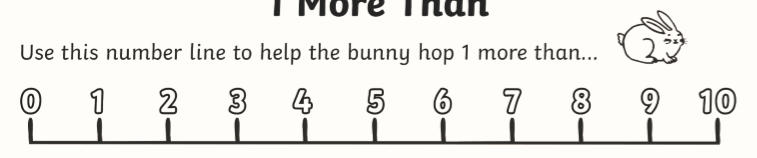 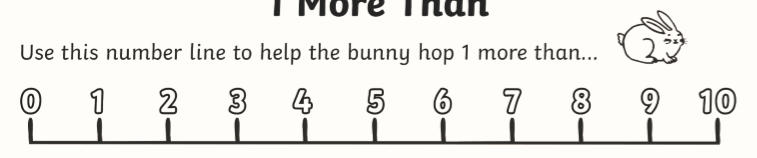 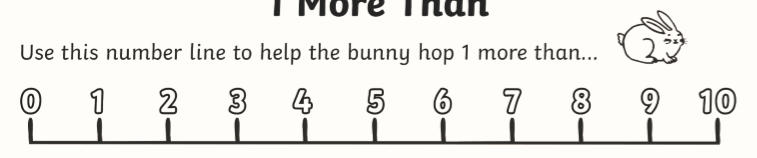 1 more than 9 =
1 more than 5 =
6
1 more than 1 =
1 more than 2 =
1 more than 8 =
1 more than 6 =
1 more than 3 =
1 more than 4 =
1 more than 0 =
1 more than 7 =
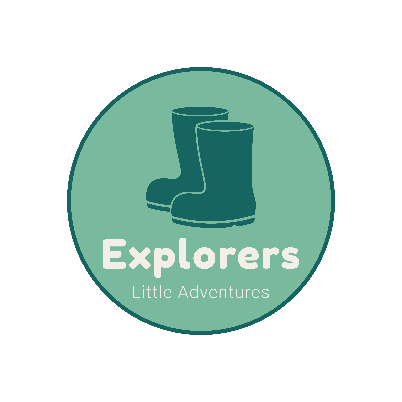 Date:   Tuesday 12th January 2021
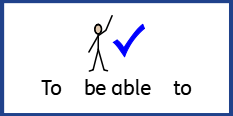 LO
LO. To identify different types of homes.
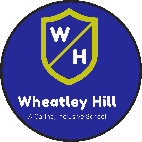 Subject: Geography
Pre-recorded Teaching
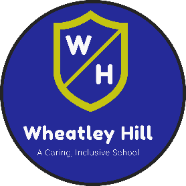 Access the online teaching video below that will support you to complete the work in this lesson. This video will act as a support but all of the work can still be successfully understood & completed using paper-based versions of this pack. If you need further support to understand / complete work then please contact school via e-mail or telephone.
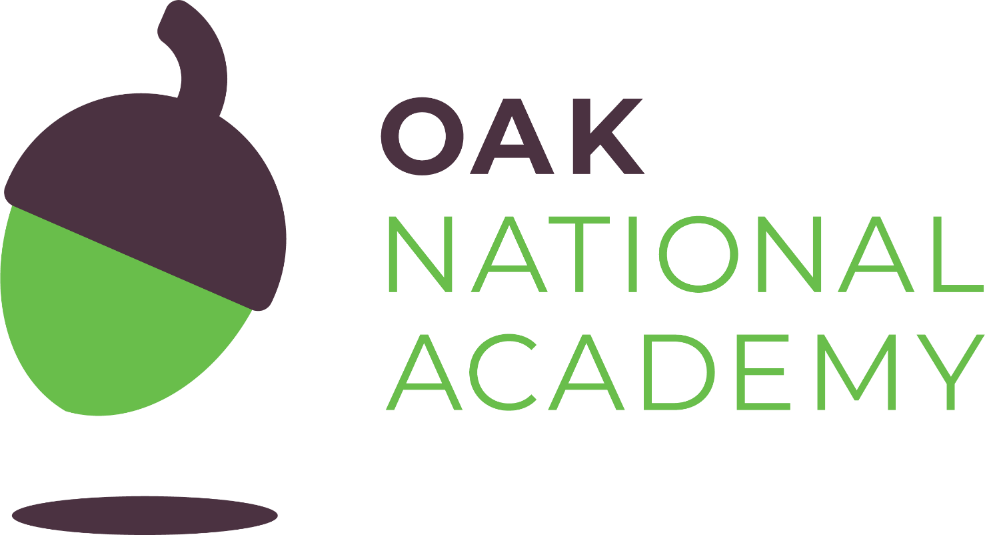 Play Video
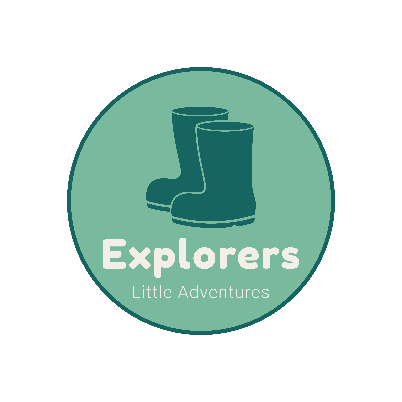 Today we will discuss the different types of homes that we can see in our surroundings.
Can you look out of your window and see what type of homes you can see? 

You might be able to see the following homes:
A terrace house
A bungalow
A detached house
A semi detached house
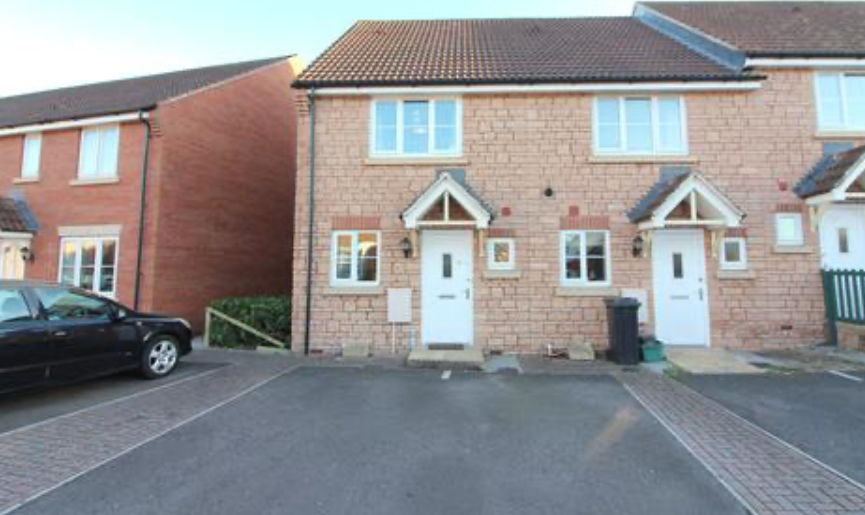 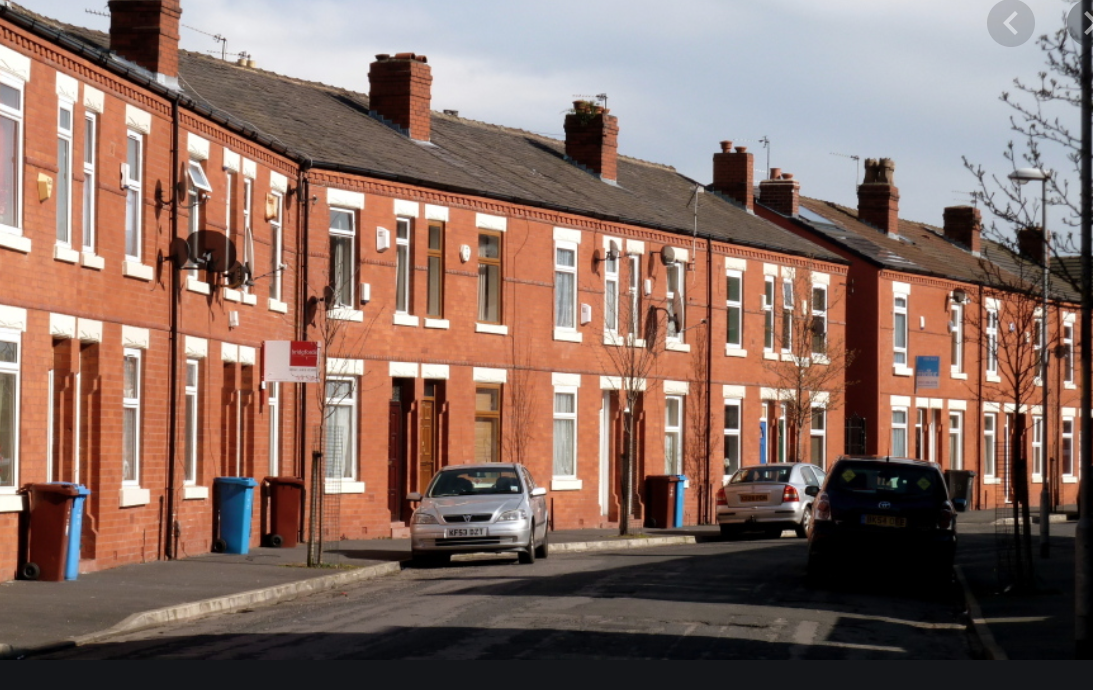 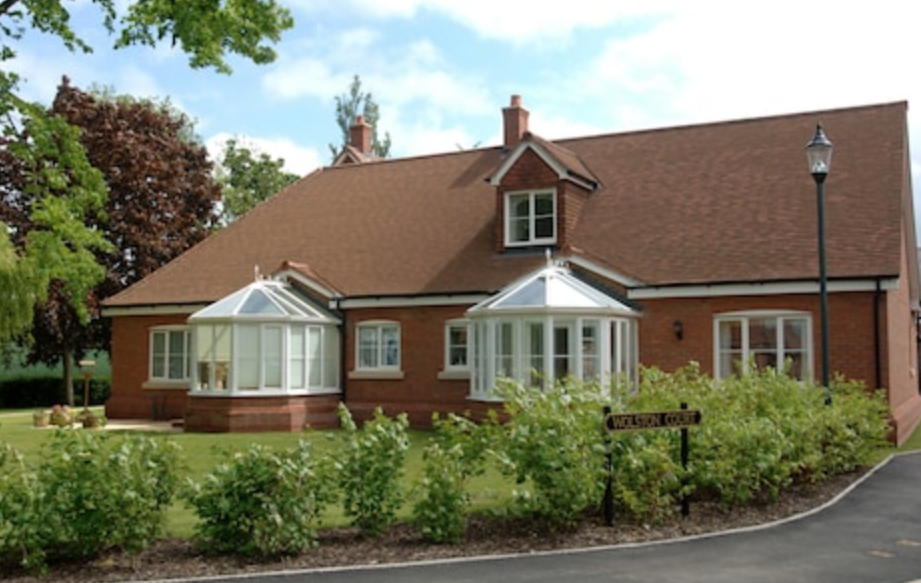 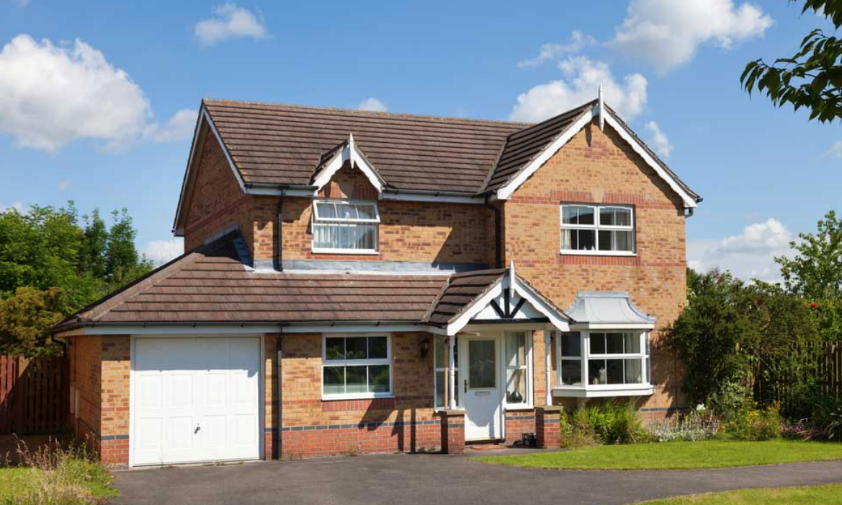 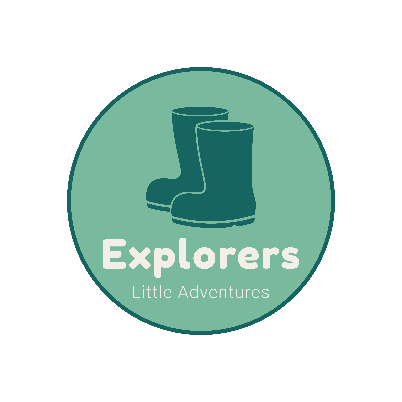 Discuss with your adult the different types of homes you can see.
Does each house look the same? Do they look strong?
Why do they look strong? 
What are they made from?
Now go for a walk outside and see if you can notice any homes that are different to the ones you saw from your window?
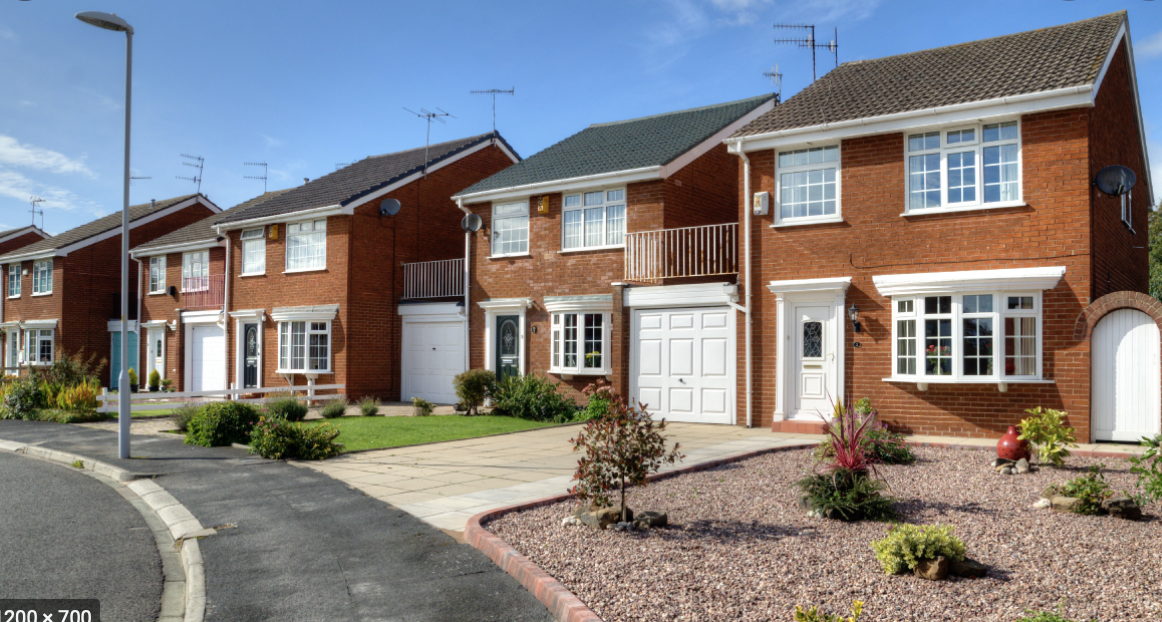 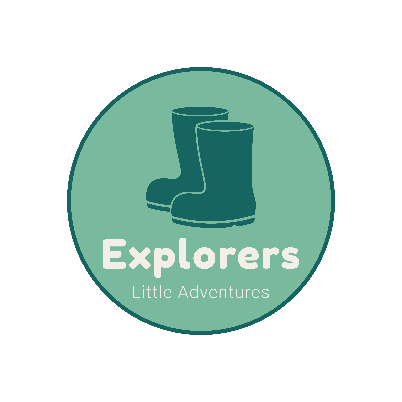 Observations
Draw a type of house you can see.
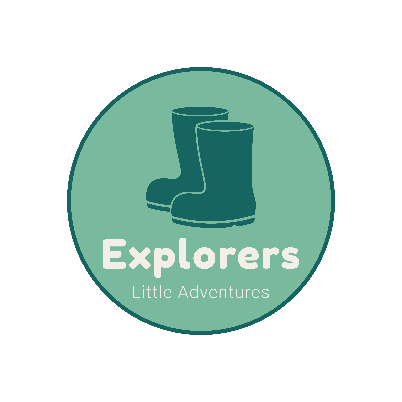 Date:   Wednesday 13th January 2021
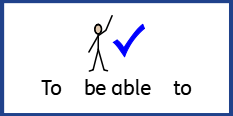 LO. To be able to recognise how stories are structured.
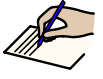 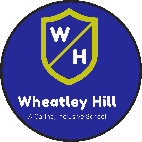 Subject: English
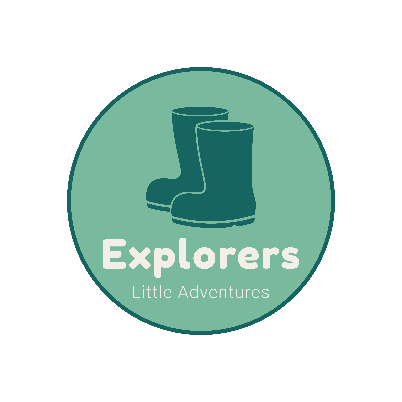 Well done on writing two lovely sentences yesterday. You are getting really good at using our colourful semantics. Today we are going to think about the different parts of the story. Did you know that every story has a beginning, middle and an end.
Beginning
Middle
Can you tell your adult what the three pigs build their houses out of in the beginning of the story.
Can you tell your adult which two houses the wolf blew down in the middle of the story. Also what did the wolf say as he was blowing the houses down?
The three little pig leave home to build their house out of…
The wolf came along and blew the first two pigs’ houses down…
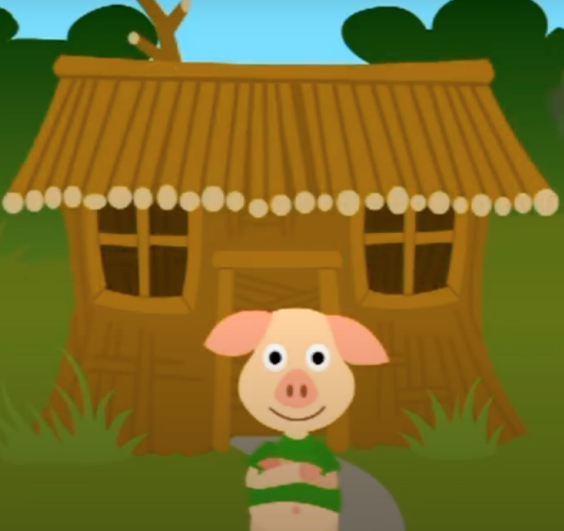 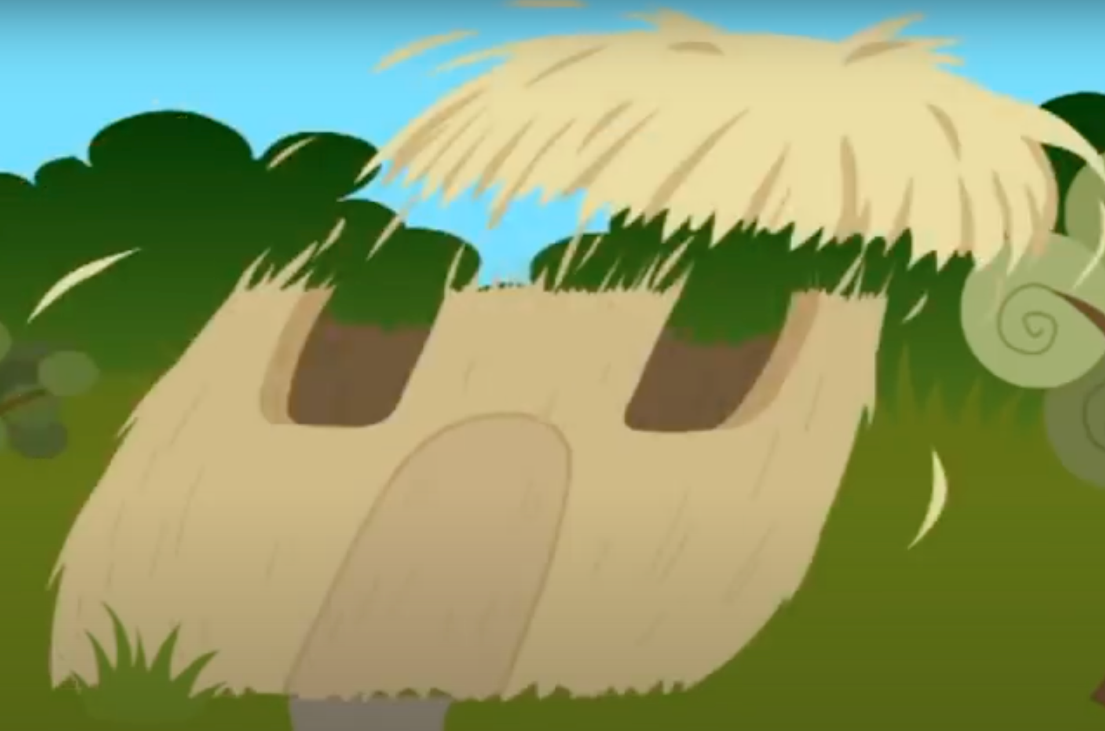 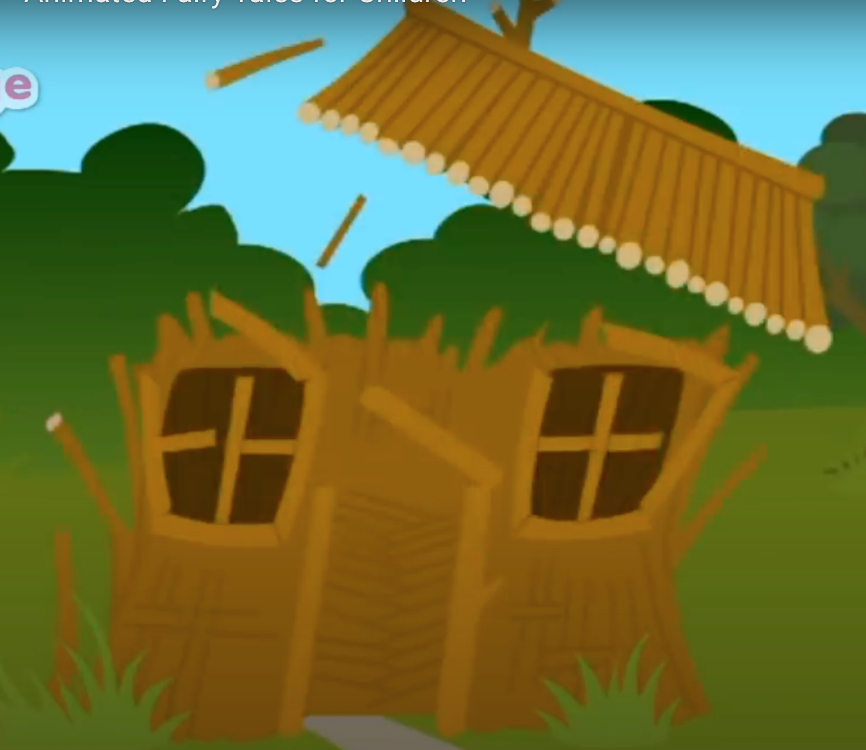 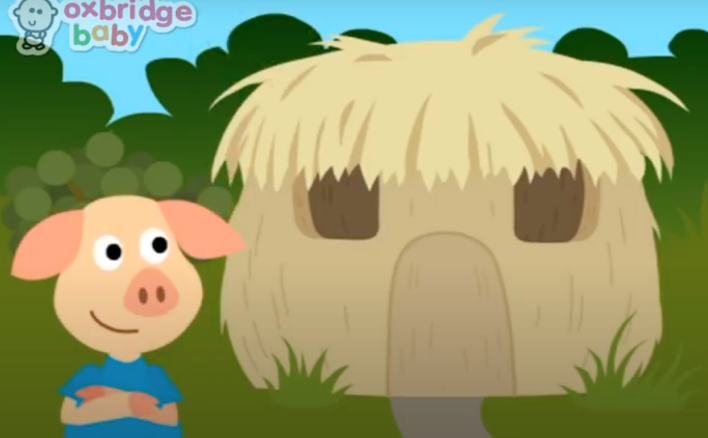 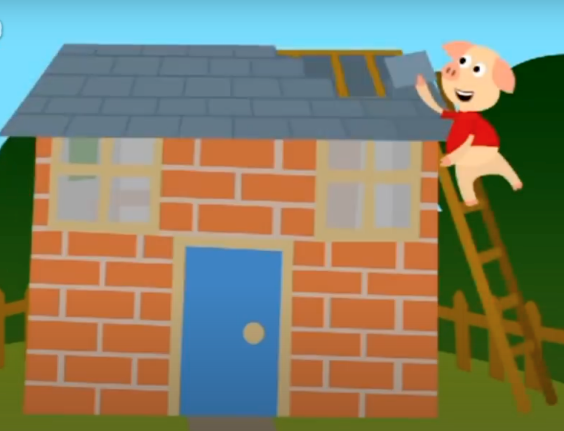 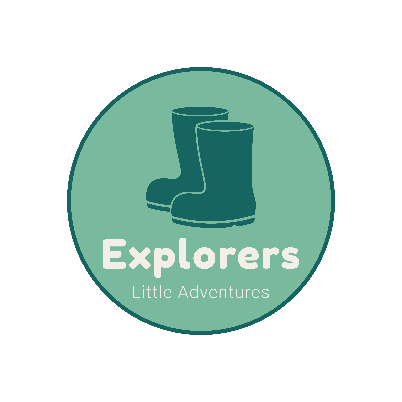 We thought you might like to retell the end of the story. You can either write it down or draw pictures to show what happens. You can draw this on paper if you are working online.
What house did not get blown down?
Where was the wolf at the end? 
What happened to the wolf? 
Talk about these things with your adults before writing your sentence or drawing your picture.
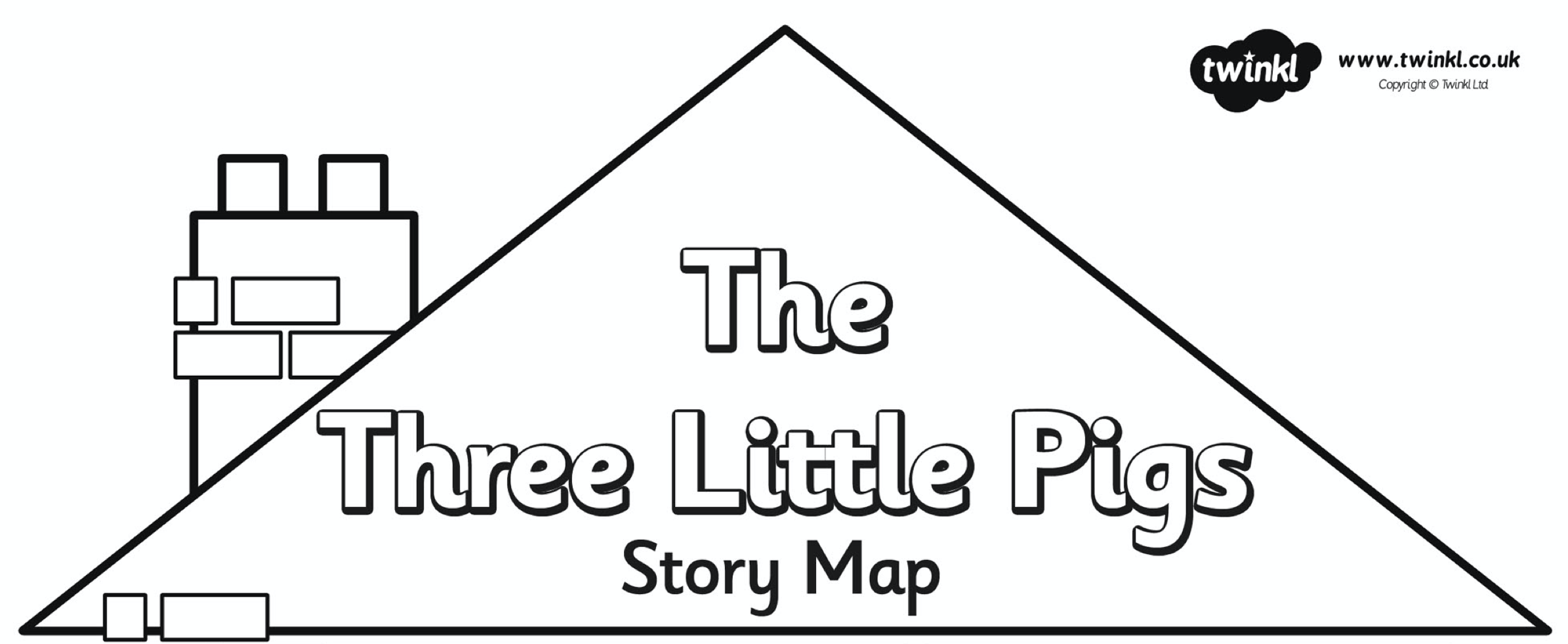 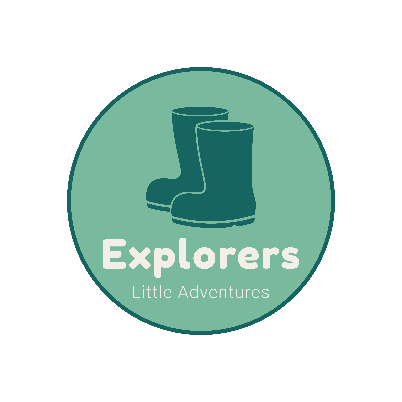 Date:   13.1.2021
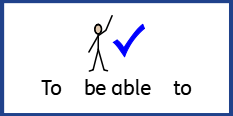 LO. To be able to use part-part-whole to add one more.
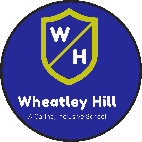 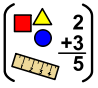 Subject: Maths
Pre-recorded Teaching
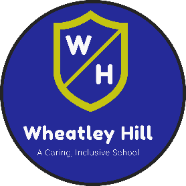 Access the online teaching video below that will support you to complete the work in this lesson. This video will act as a support but all of the work can still be successfully understood & completed using paper-based versions of this pack. If you need further support to understand / complete work then please contact school via e-mail or telephone.
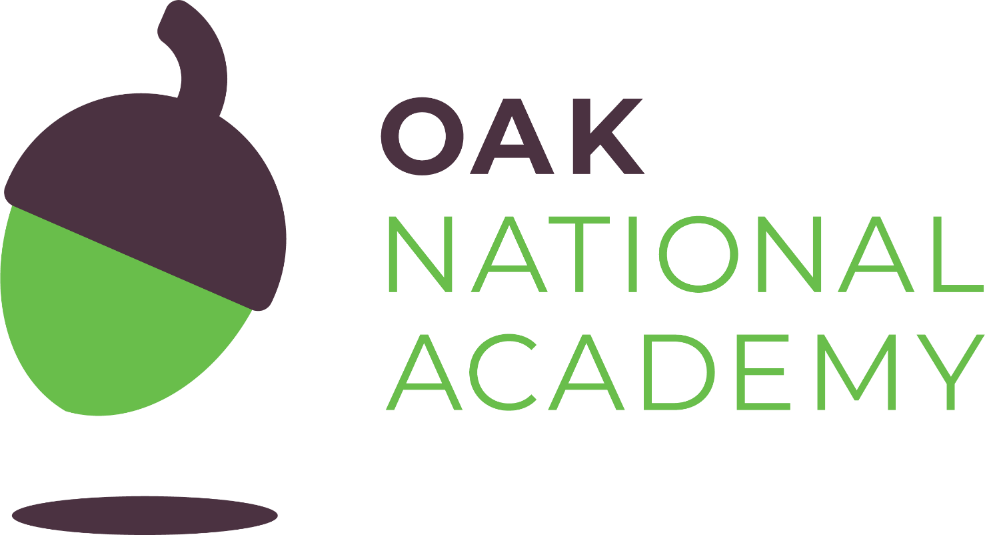 Play Video
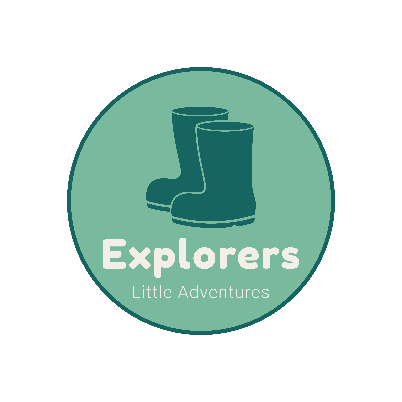 Instructions
Each slide shows a part-whole model with two numbers in the ‘part’. 
The ‘whole’ parts of the model is missing. 
One of the parts will always be the number 1
Can you work out the missing ‘whole’ number?
Can you say the equation? ‘three add one equals four’ 

Choose the correct number shape to complete the part-whole model.
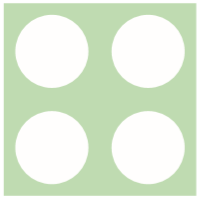 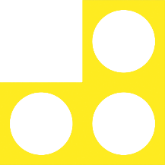 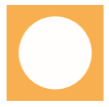 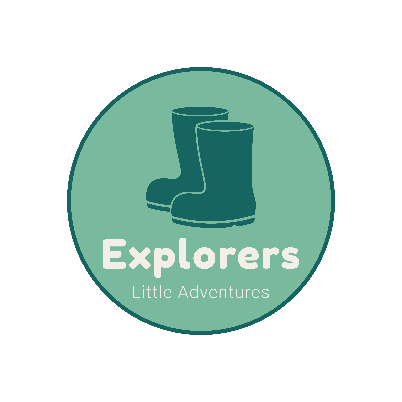 Find the correct Numicon piece that shows the answer and drag it into the ‘whole’ circle. (Draw the correct number of circles if you are working on paper.
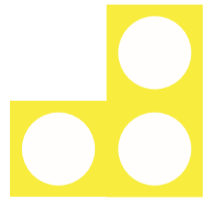 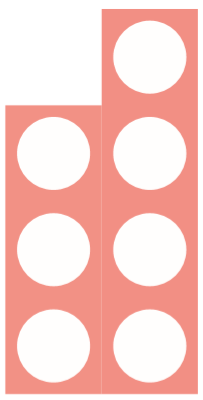 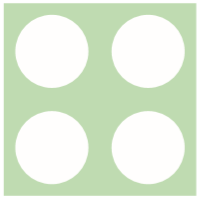 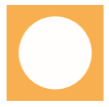 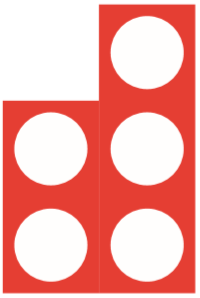 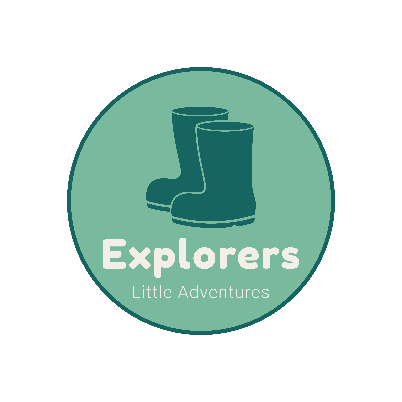 Find the correct Numicon piece that shows the answer and drag it into the ‘whole’ circle. (Draw the correct number of circles if you are working on paper.
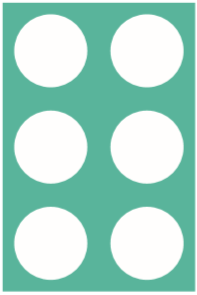 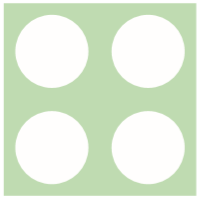 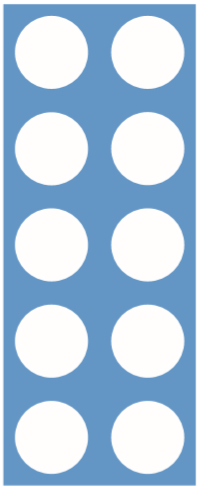 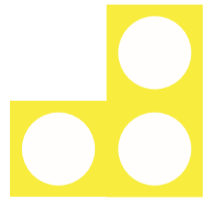 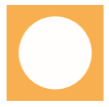 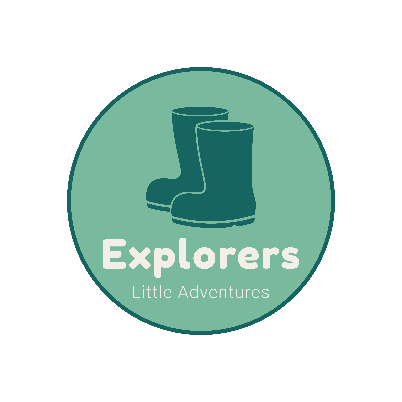 Find the correct Numicon piece that shows the answer and drag it into the ‘whole’ circle. (Draw the correct number of circles if you are working on paper.
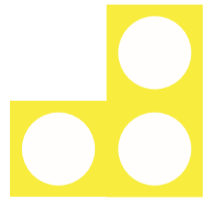 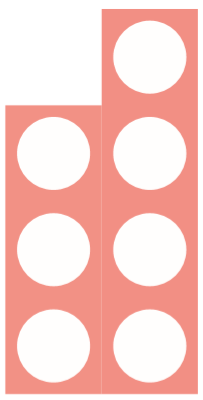 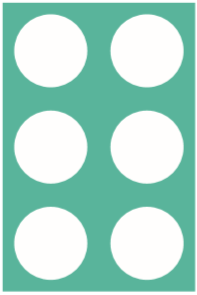 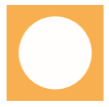 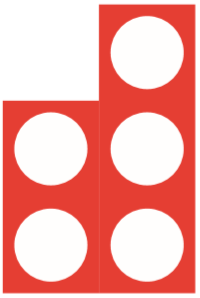 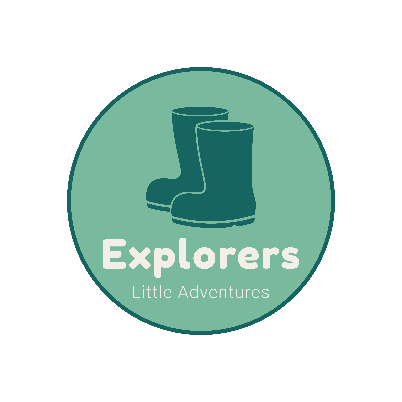 Find the correct Numicon piece that shows the answer and drag it into the ‘whole’ circle. (Draw the correct number of circles if you are working on paper.
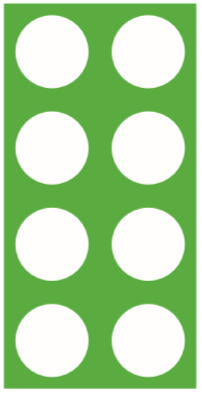 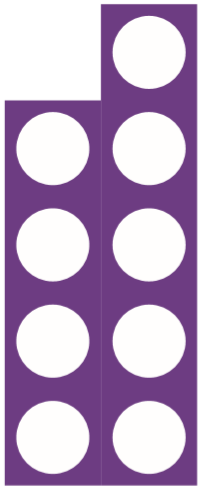 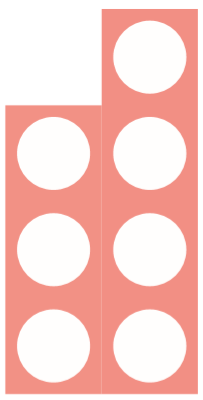 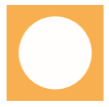 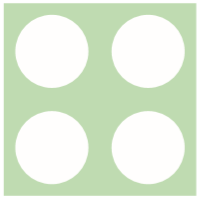 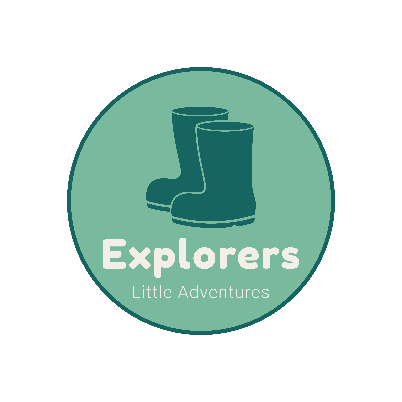 Find the correct Numicon piece that shows the answer and drag it into the ‘whole’ circle. (Draw the correct number of circles if you are working on paper.
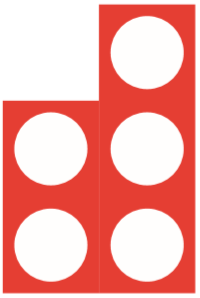 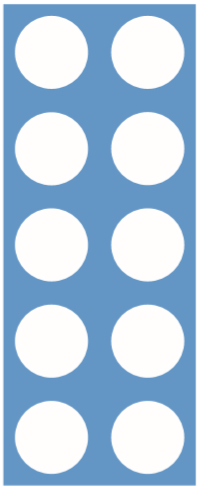 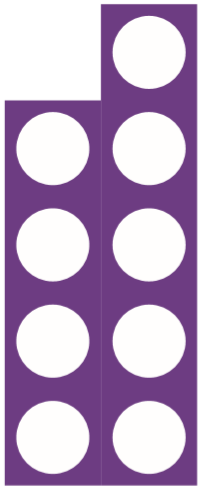 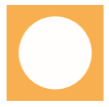 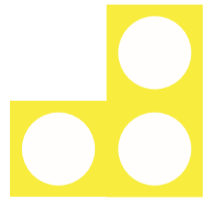 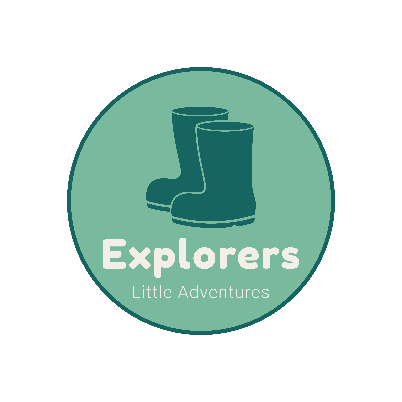 Date:   Wednesday 13th January 2021
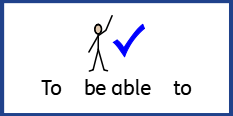 LO
LO. To know information is available from a computer.
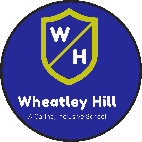 Subject: Computing
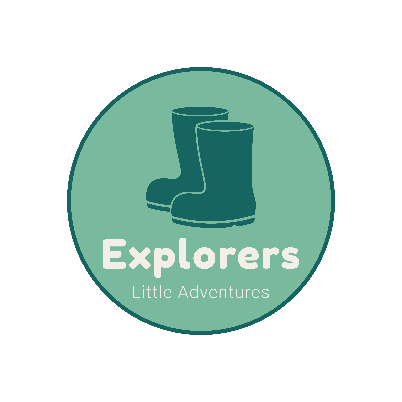 Today we are going to make a fact file about a pig. 

Work with your adult to research all about a pig.

Questions to answer and think about:
Where do pigs live?
What do you call a baby pig?
What do you call a boy and girl pig?
What does a pig eat?
What is interesting about the pigs nose?

You can tell us any other interesting facts you have found about a pig.

You can get your adult to help you complete this activity. 

On the next slide you can record the facts you have found online and show us what you have found out.
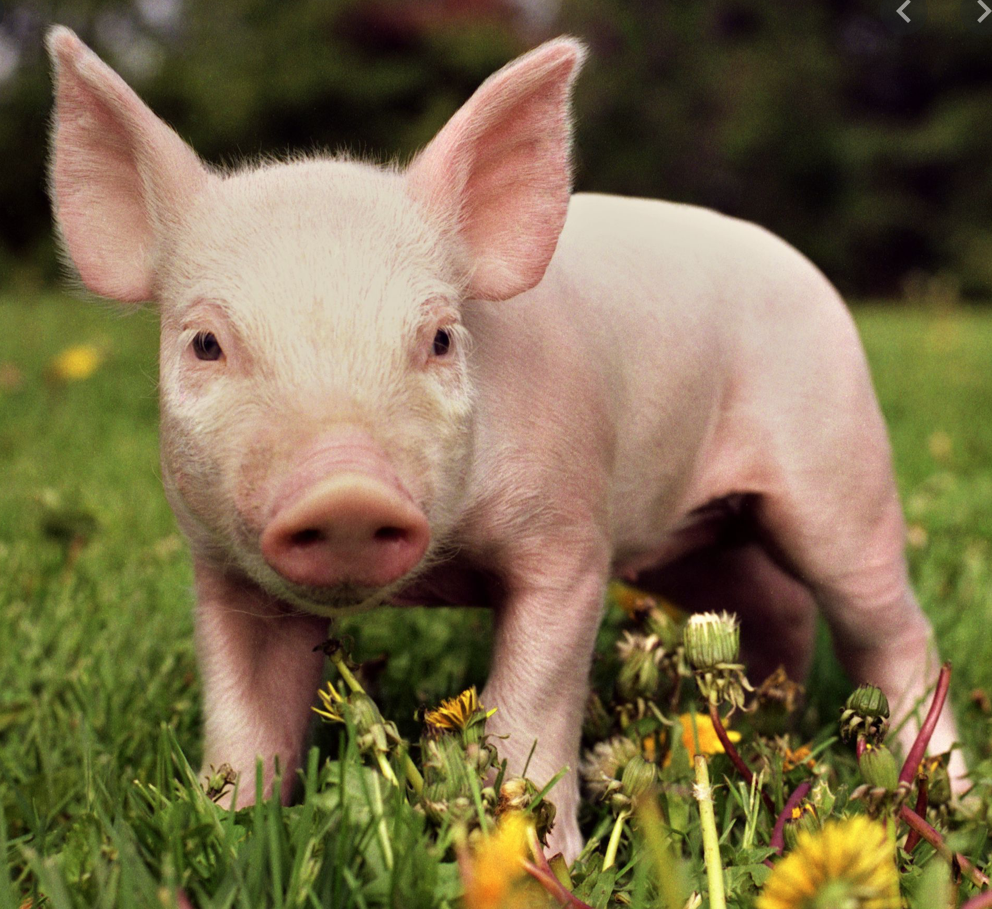 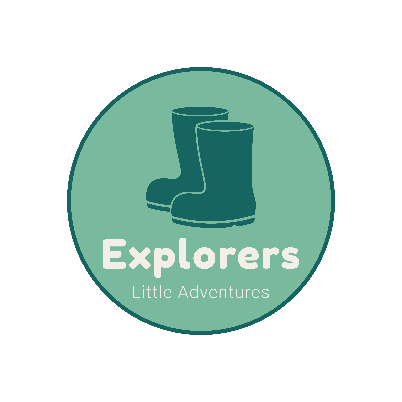 Key facts about a pig
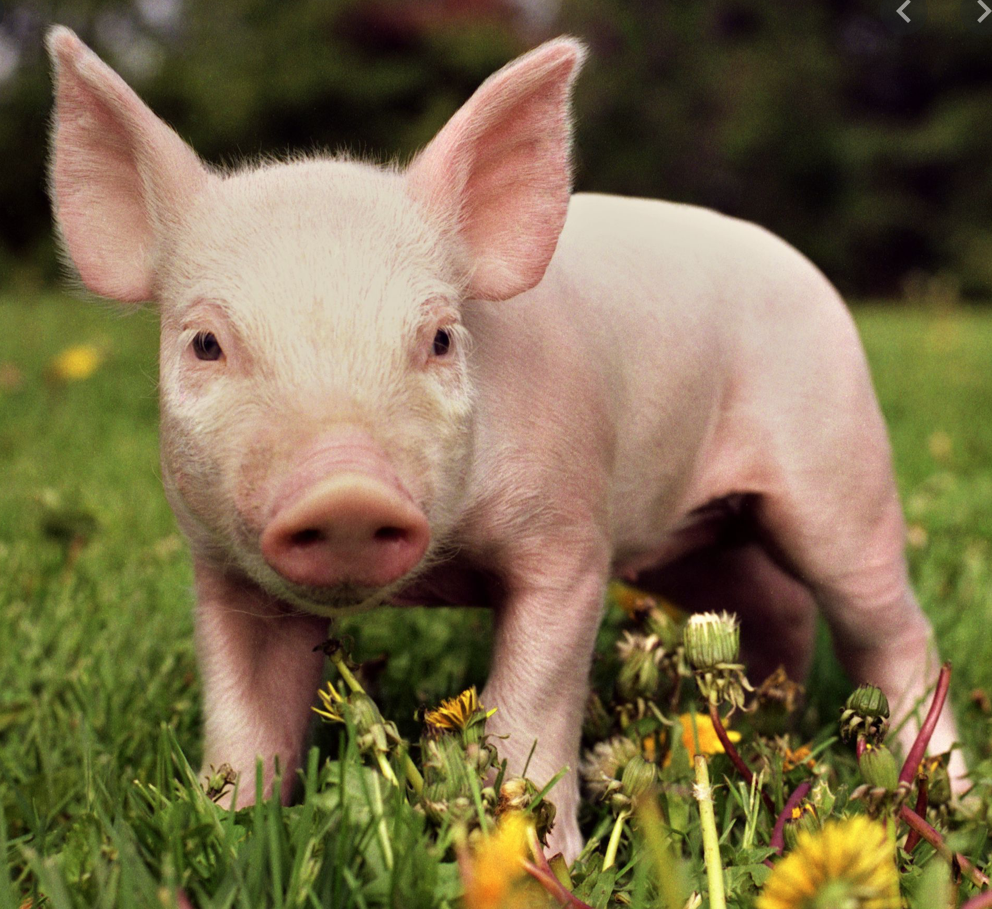 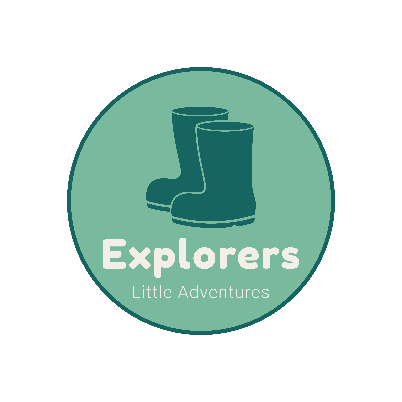 Date:   Thursday 14th January 2021
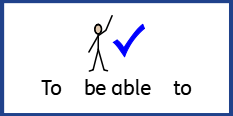 LO. To be able to respond to situations in a story.
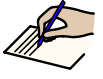 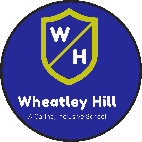 Subject: English
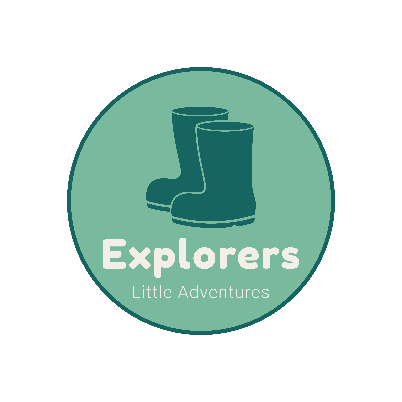 Today we are going to think about  the three little pigs, they mut have been so scared when they left home. Here are some words to describe how they might have felt.

Can you pick your favourite two words? Draw a circle around them.
Unsure
Grown up
Scared
Worried
Excited
Nervous
Brave
Sad
Confident
Can you finish the sentence below using your two favorite words to describe the pigs.
The little pigs felt __________________ and __________________
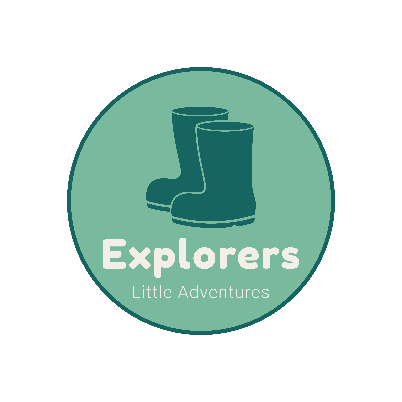 Imagine you were a little pig and needed to build a home. What would you build your house out of. Here are some ideas:

Grass / Wood / Cardboard / Ice / Glass / Plastic / Foam / Bricks
If I was a pig I would build my house out of  __________________ .
Talk with your adult about why you chose this material to build your house.
Why did you choose this material?
Do you think there would be any problems with your house?
Do you think the wolf could blow your house down? (Circle your answer)
YES                      NO
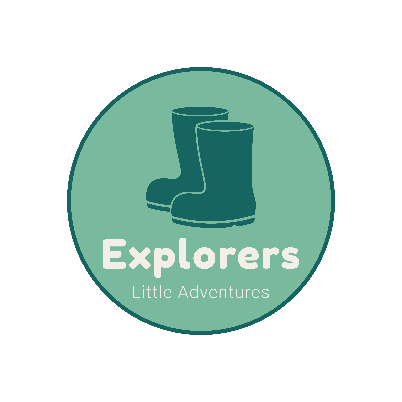 Date:   14.1.2021
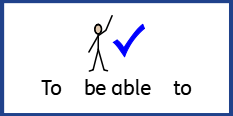 LO. To be able to add one more.
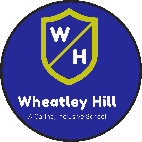 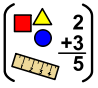 Subject: Maths
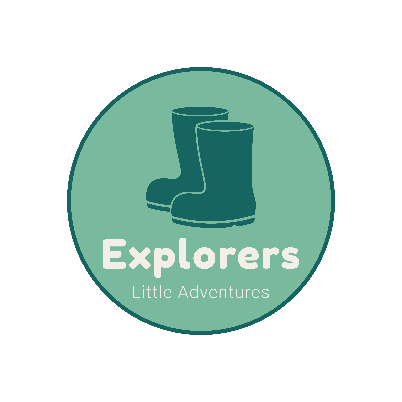 Finding one more is the same as adding one more. Can you solve these addition questions using what you have learnt this week?
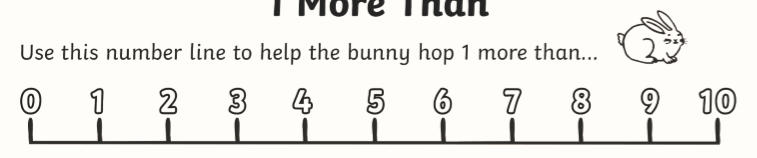 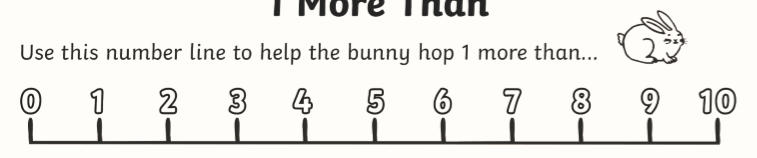 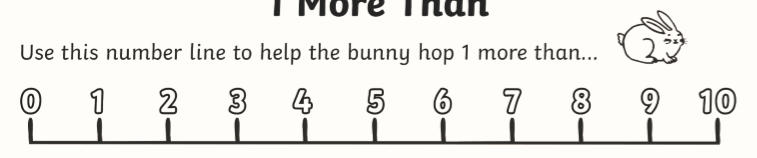 4 + 1 =
7 + 1 =
2 + 1 =
3 + 1 =
6 + 1 =
9 + 1 =
8 + 1 =
5 + 1 =
1 + 1 =
10 + 1 =
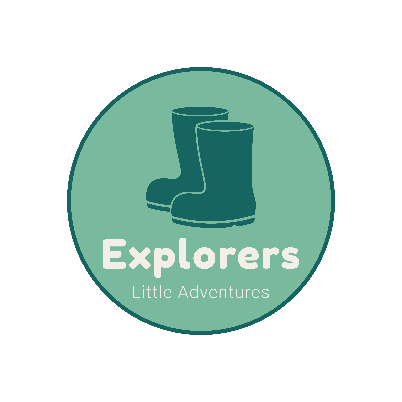 Date:   Thursday 14th January 2021
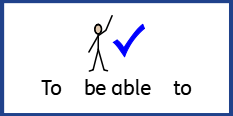 LO
LO. To observe and comment on different building materials.
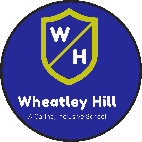 Subject: Science
Pre-recorded Teaching
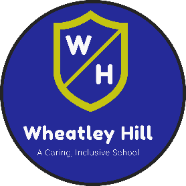 Access the online teaching video below that will support you to complete the work in this lesson. This video will act as a support but all of the work can still be successfully understood & completed using paper-based versions of this pack. If you need further support to understand / complete work then please contact school via e-mail or telephone.
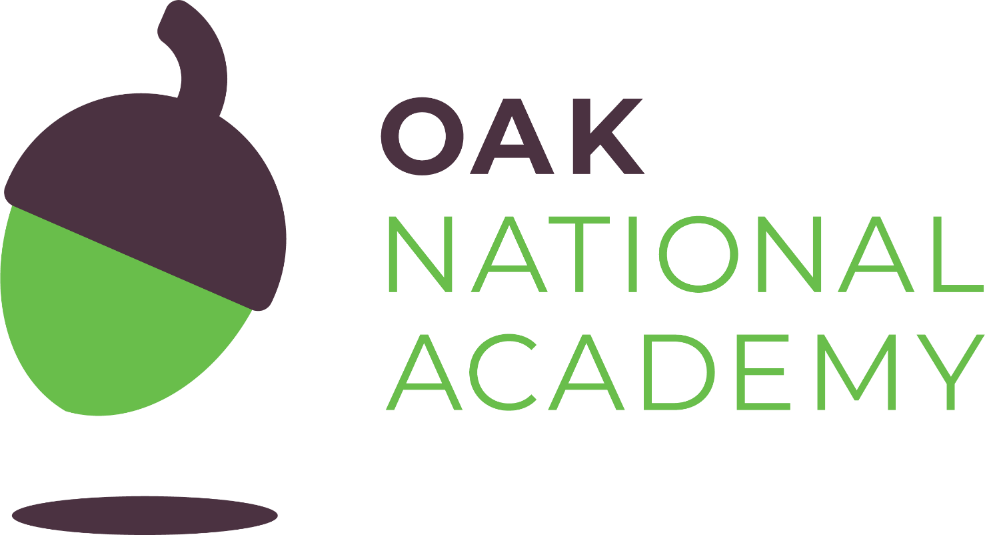 Play Video
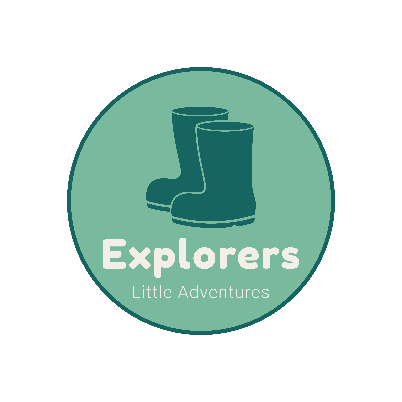 Today we will be making our own home for the three little pigs. We will need to test out our home to make sure it is safe for the pigs to live in it.

You can use any materials you have in the house to complete this activity. Make sure you think about the material you are using.

What materials did the pigs use for their homes and which ones did not work?

What will you use to help hold the house together?

Will the wolf be able to blow your house down?
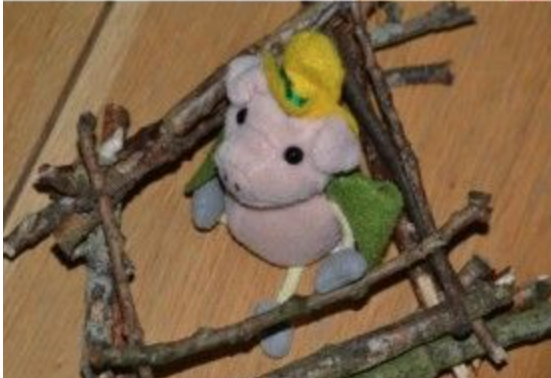 Discuss the different types of materials you are going to use before starting your experiment.
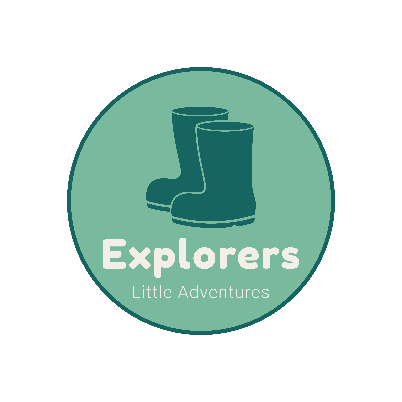 We thought you might want to sing this song while your building your own home.
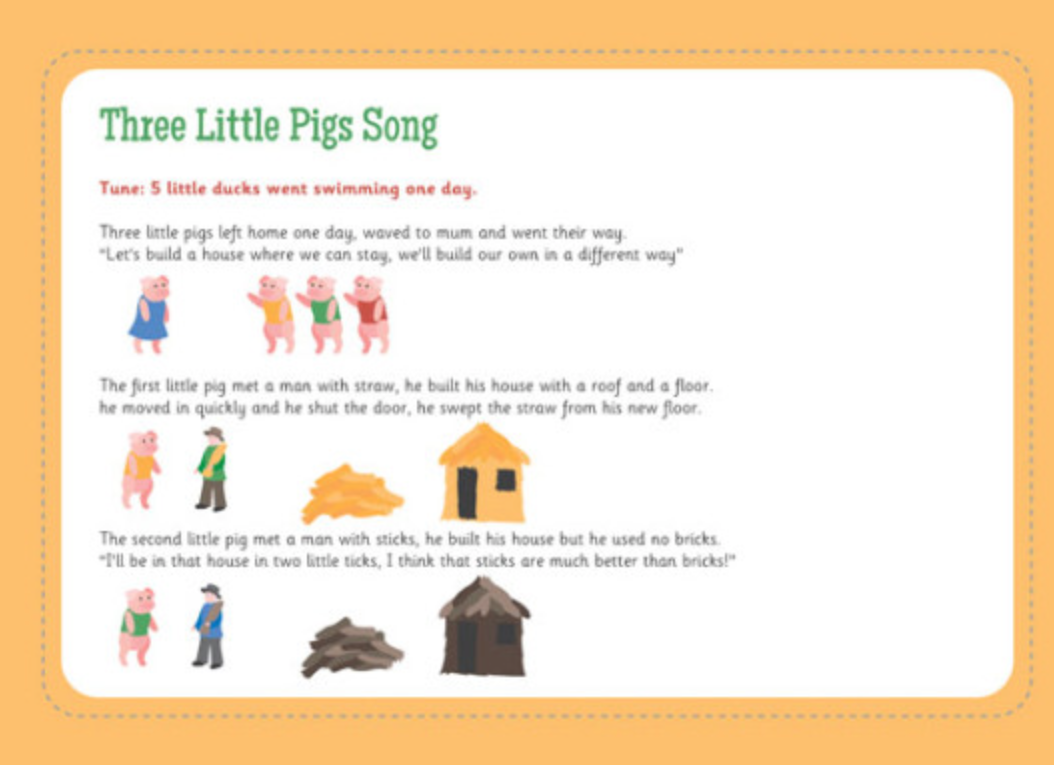 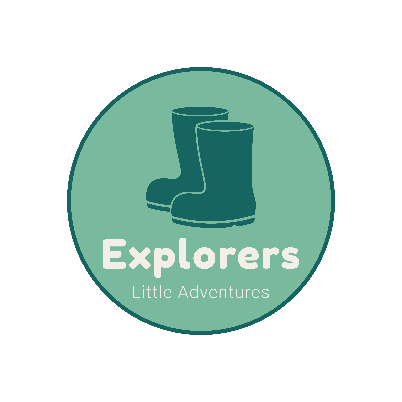 When you have finished making your house you can test whether it will blow down or not. You can do this by using a hair dryer to represent the wolf blowing the house down. 

If you house does not fall down after using the hair dryer then well done! You have successfully made a strong home.  

Don’t forget to take a photo and show us your lovely home.
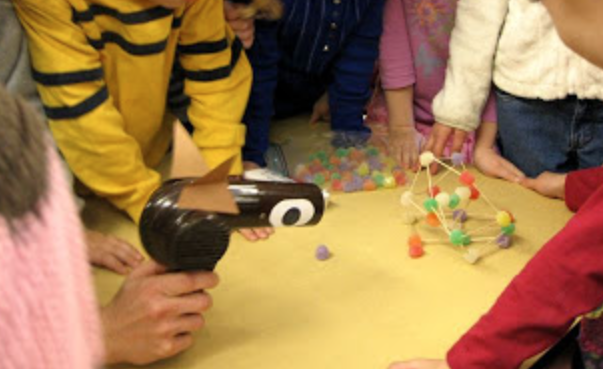 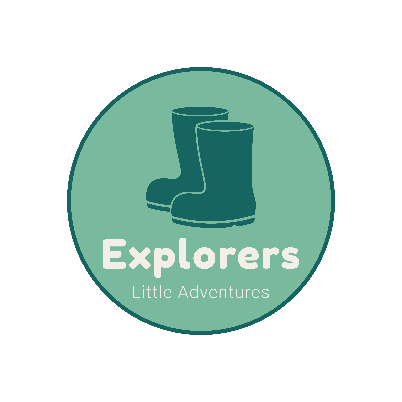 Date:   Friday 15th January 2021
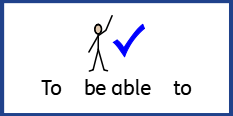 LO. To be able to write a simple word.
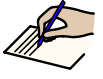 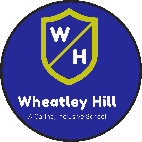 Subject: English
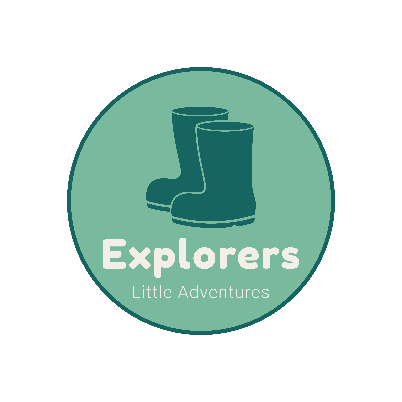 As we do every Friday today we are going to have a word time lesson. Boys and girls you will have to show your parents how to use Fred fingers.
Let’s do an example together. 

Let’s write the word ‘dog’. Show your adult three Fred fingers, split up the sounds from the word ‘dog’ onto each finger. Remember to pinch each finger as you say the sound. Then just like we do at school sound out the word three times before trying to write it down. Ask your adult to check that you have written the word correctly. 


pig
big
nut
jam
shop
1.

2.

3.

4.

5.
Ask your adult to read the word then hid it from you while you write it down.
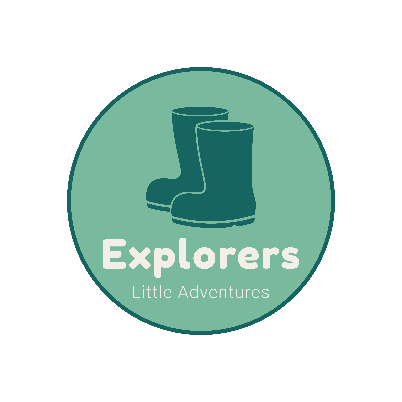 Date:   15.1.2021
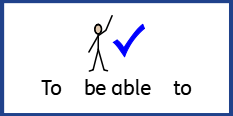 LO. To be able to solve a word problem.
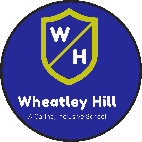 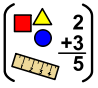 Subject: Maths
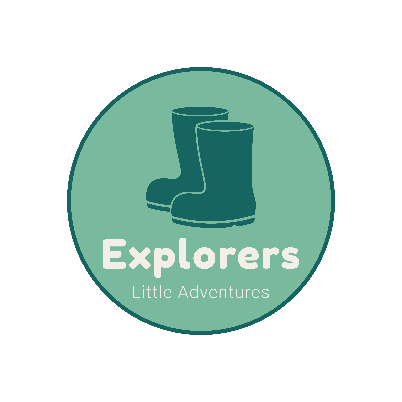 Now you know how to add one more, can you complete these simple word problems?
Mrs Simpson has 4 pennies in her piggy bank, she adds one more. How many does she now have?
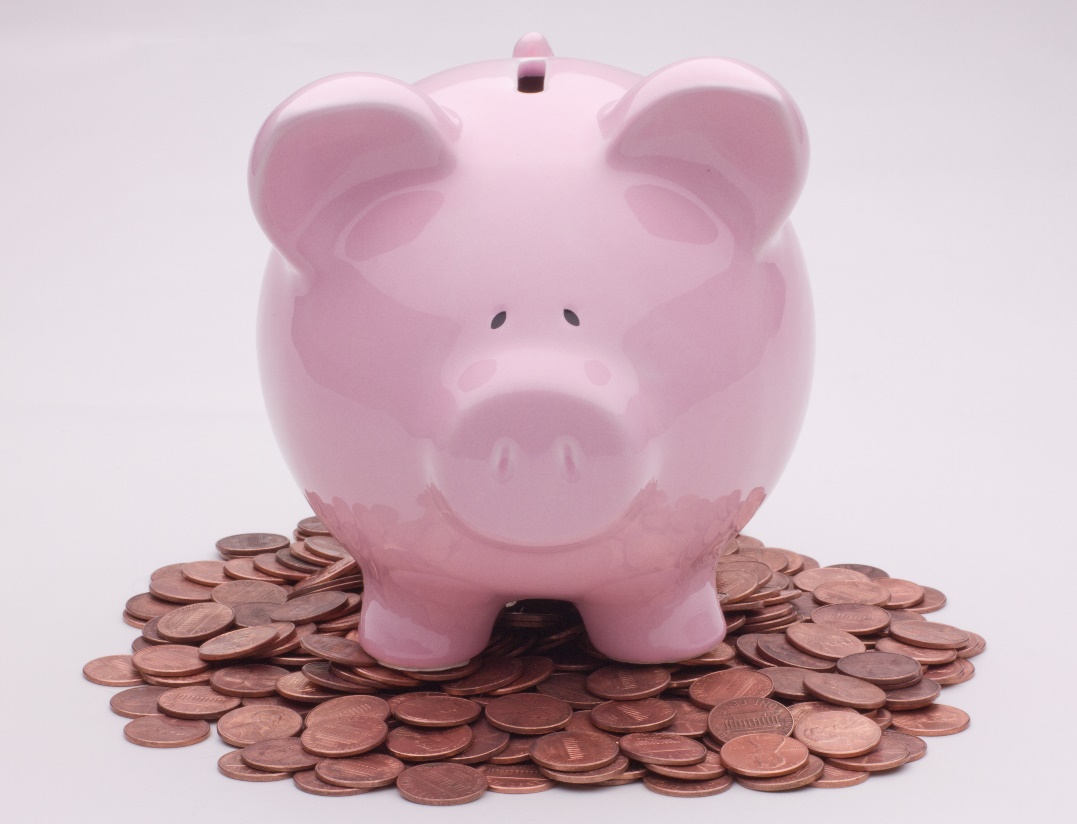 Mrs Levington has 7 pennies in her piggy bank, she adds one more. How many does she now have?
Mr Pennal has 5 pennies in his piggy bank, he adds one more. 
How many does he now have?
Mrs Bentley has 9 pennies in her piggy bank, she adds one more. How many does she now have?
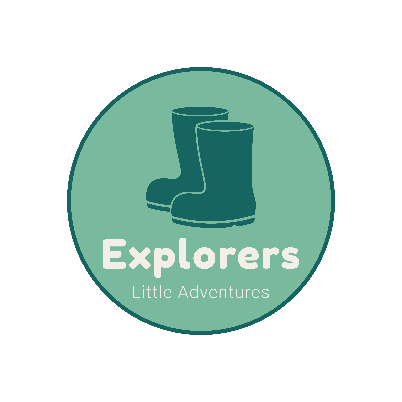 Date:   Friday 15th January 2021
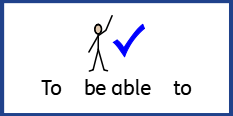 LO
LO. To test different materials with simple equipment .
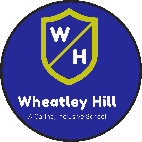 Subject: Science
Pre-recorded Teaching
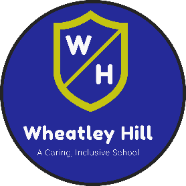 Access the online teaching video below that will support you to complete the work in this lesson. This video will act as a support but all of the work can still be successfully understood & completed using paper-based versions of this pack. If you need further support to understand / complete work then please contact school via e-mail or telephone.
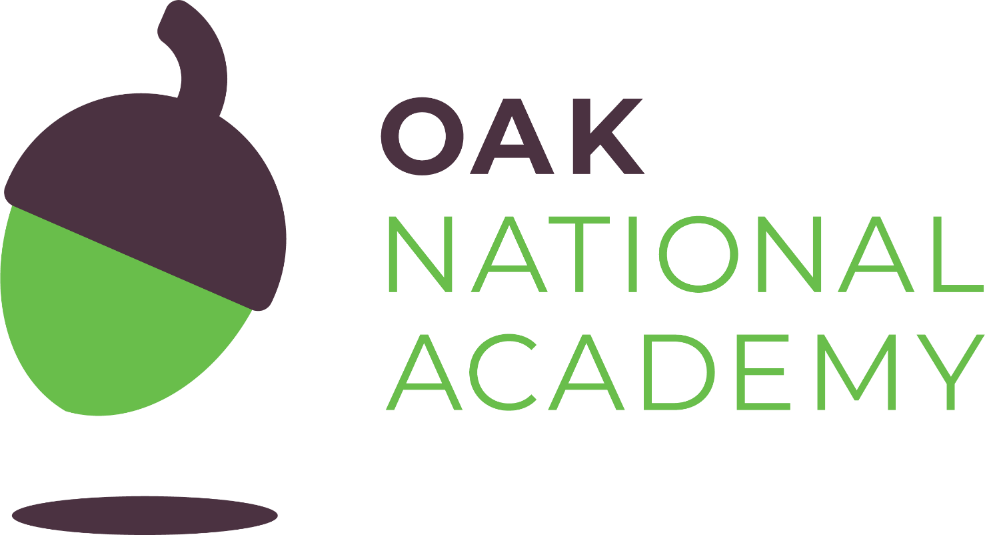 Play Video
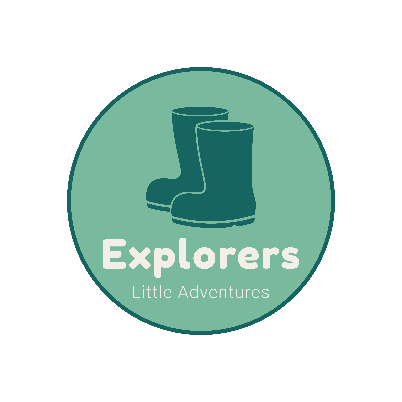 Today we will be completing an experiment. 

During the experiment you will be testing each item on whether it will blow away or not. 

First, you will need to collect 10 different items in your house.
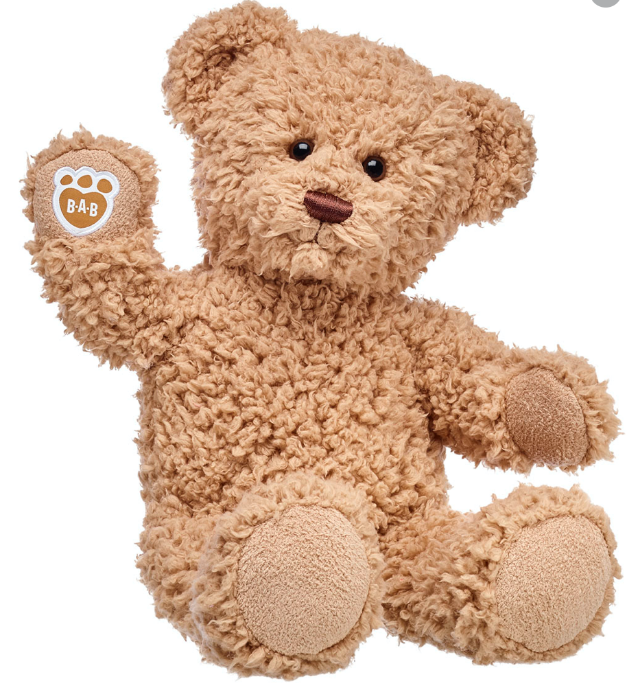 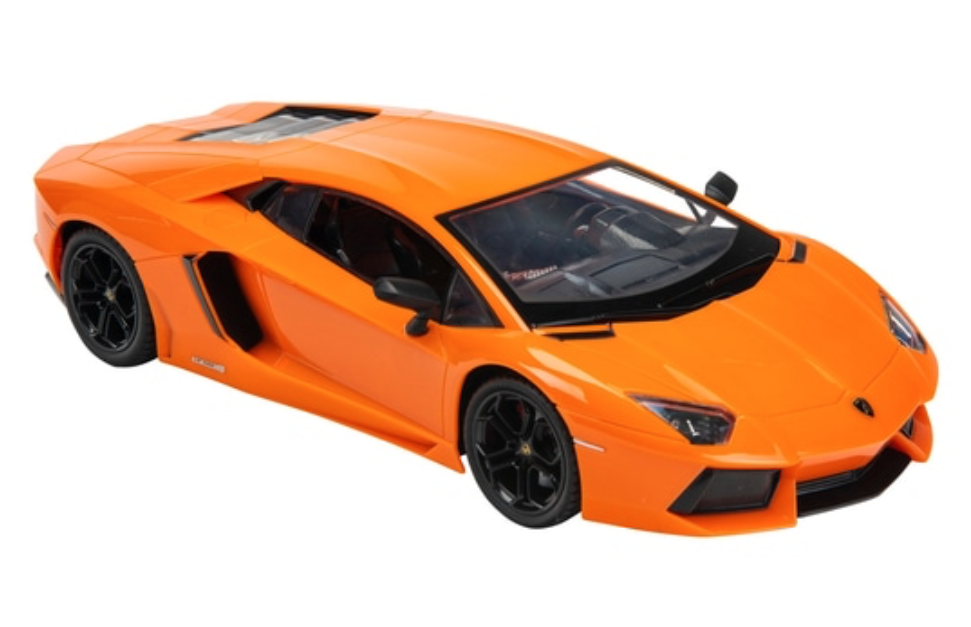 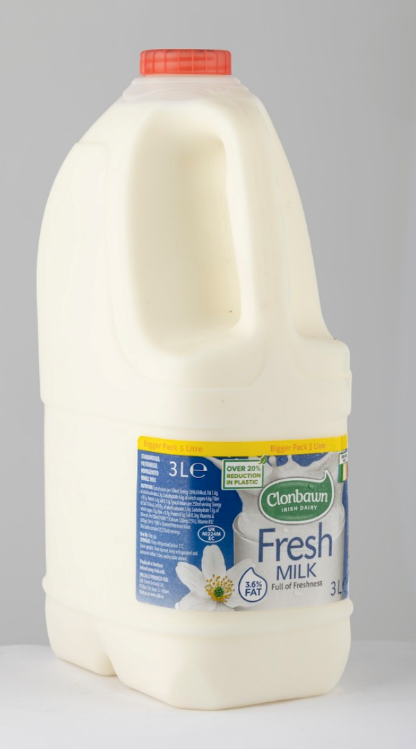 You don’t need to write your predictions down just discuss with your adult
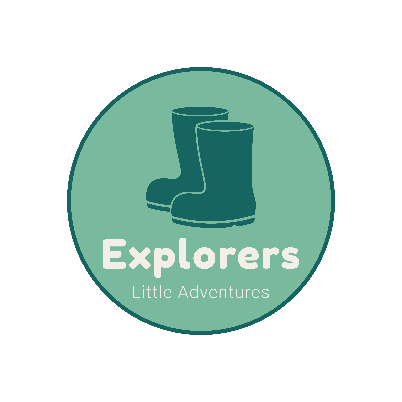 Then, look at each item you have picked and predict whether you think it will blow away or not. You can explain your reasons behind your prediction to your adult. 

You can try blow your items yourself or use a hair dryer to complete this experiment.
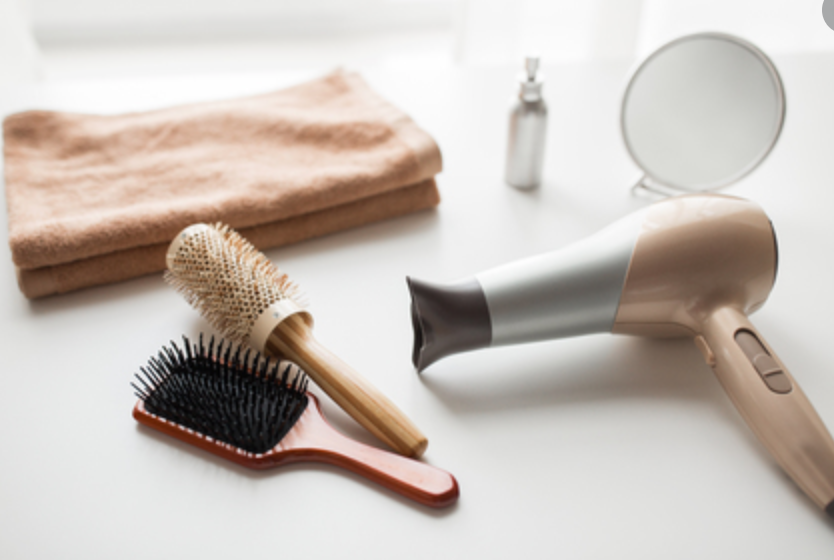 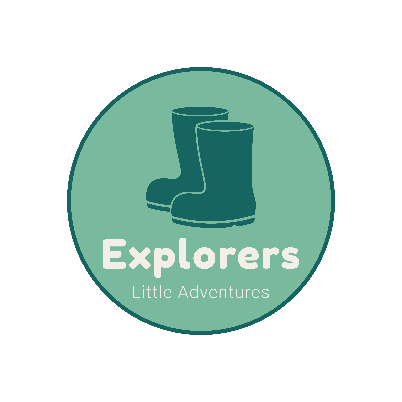 Record your results of the experiment in the table below.

You can do this by either placing a photo in the box or writing what material was used.